Concepte generale.
Clasificatorul Bayes Naiv.
Măsurarea performanței.
Prof. Dr. Radu Ionescu
raducu.ionescu@gmail.com

Facultatea de Matematică și Informatică
Universitatea din București
Paradigme ale învățării
Învățare supervizată (supervised learning)
Învățare nesupervizată (unsupervised learning)
Învățare semi-supervizată (semi-supervised learning)
Învățare ranforsată (reinforcement learning)

Paradigme non-standard:
Învățarea activă (active learning)
Învățare prin transfer (transfer learning)
Formele canonice ale problemelor de învățare supervizată
Clasificare



Regresie
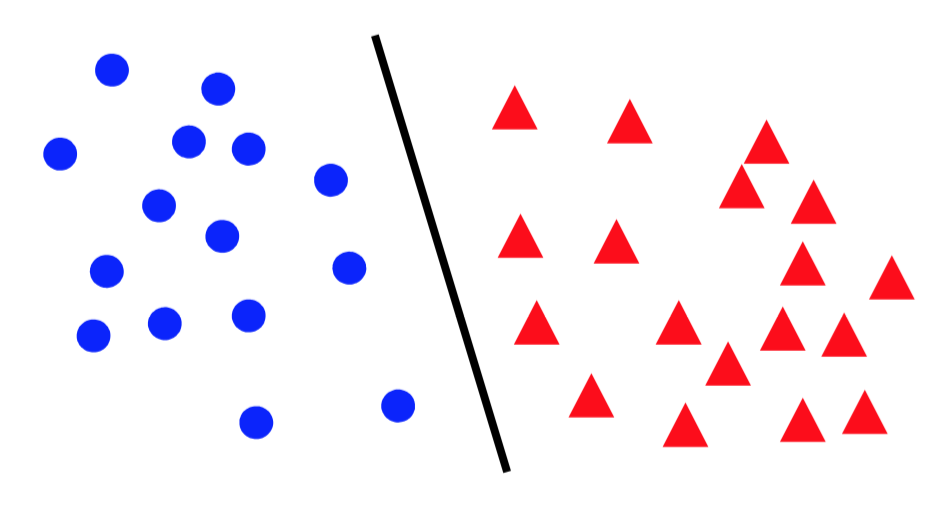 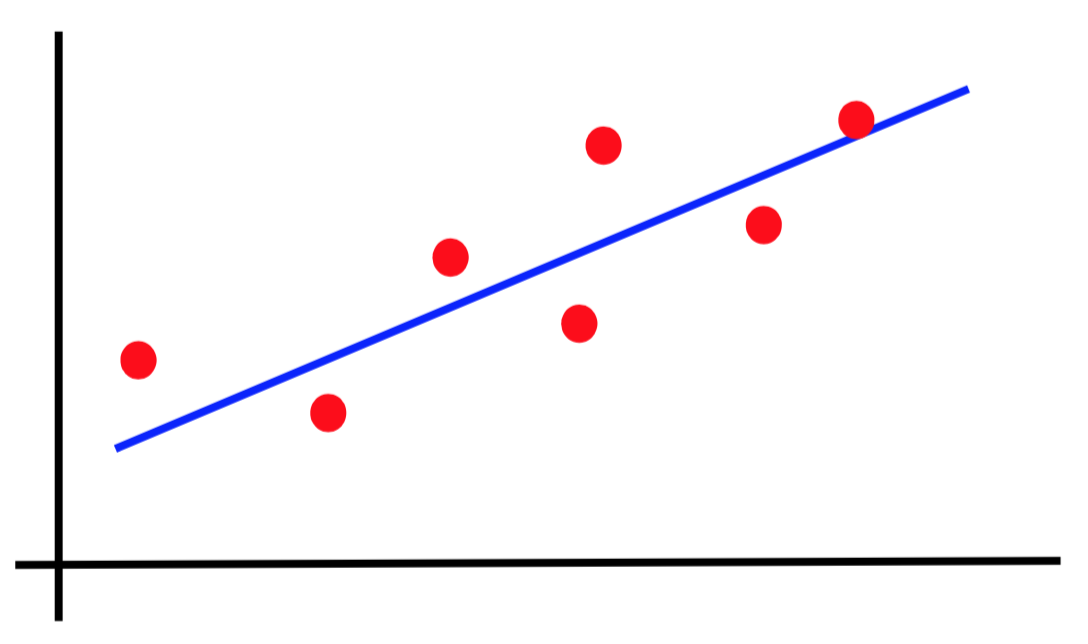 Paradigma de învățare supervizată
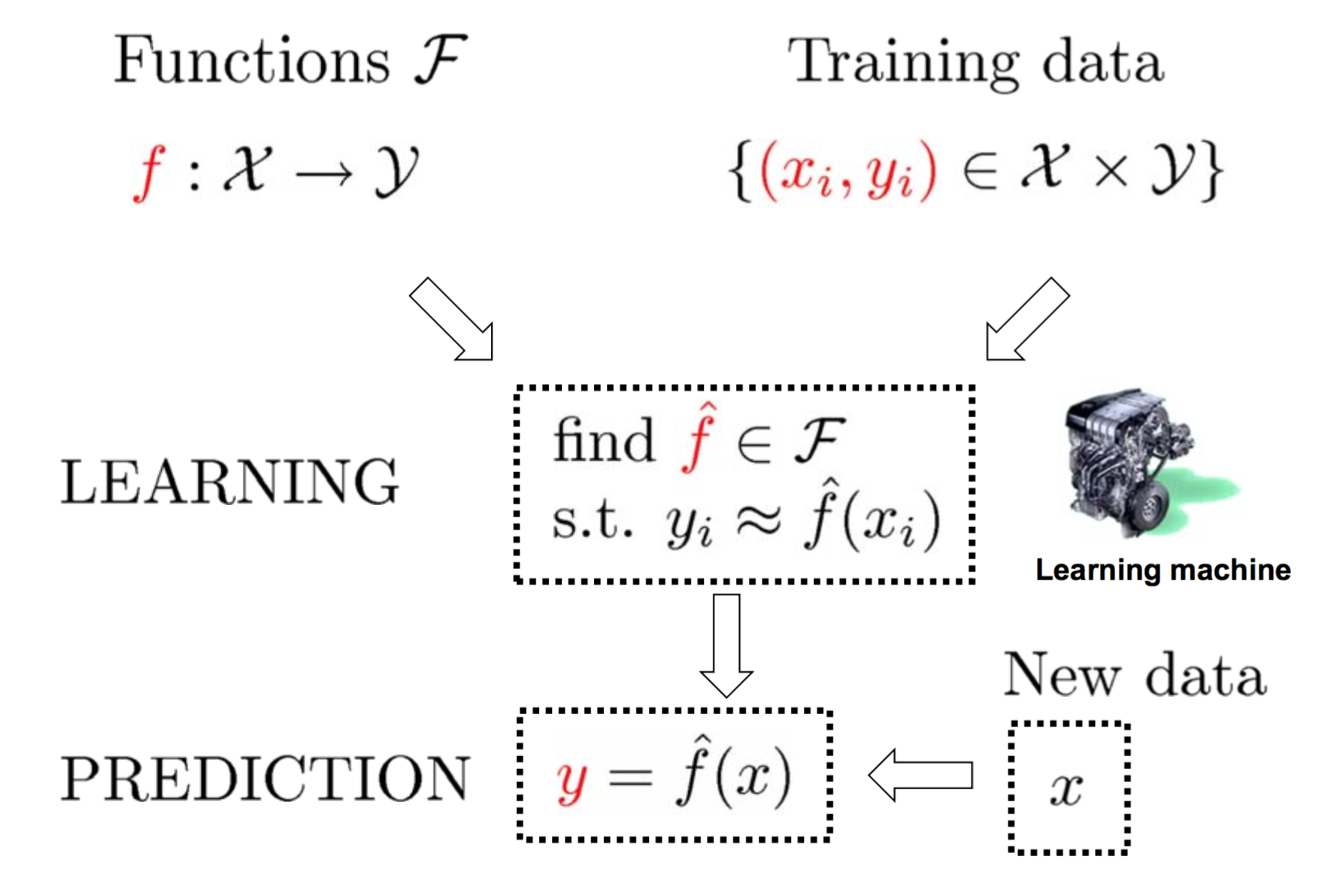 Pașii necesari pentru învățare supervizată
Clasificare între Banana și Furbish
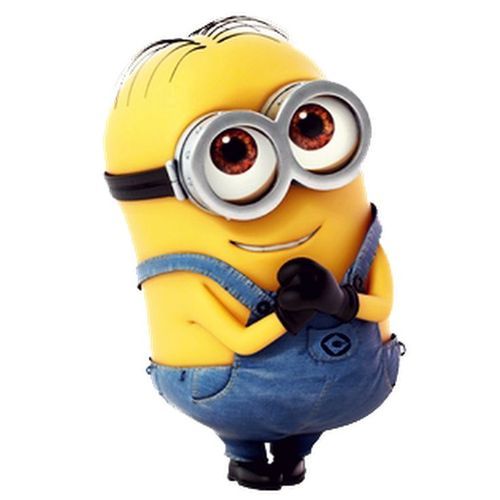 Date de antrenare

Banana language: 
baboi, bananonina, bello, hana, stupa

Furbish: 
doo, dah, toh, yoo, dah-boo, ee-tay


Date de test: gelato

Care este limba?
De ce?
Învățarea este grea fără a stabili un spațiu de ipoteze H!
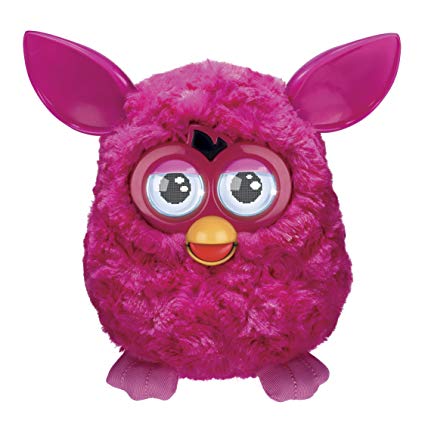 Antrenare versus testare
Ce ne dorim?
Performanță bună (pierdere scăzută) pe datele de antrenare? 
Nu, performanță bună pe datele de test (nevăzute)

Date de antrenare:
{(x1,y1), (x2,y2), …, (xN,yN)}
Sunt folosite pentru a învăța funcția de mapare f

Date de testare:
{x1, x2, …, xM}
Folosite pentru a vedea cât de bine am învățat
Funcția de eroare / de pierdere
Cum măsurăm performanța?

Regresie: 
Media pătratelor erorilor
Media erorilor în valoare absolută

Clasificare: 
Numărul de clasificări greșite (misclassification error)

Pentru clasificare binară:
True Positive, False Positive, True Negative, False Negative

Pentru clasificare în mai multe clase:
Matricea de confuzie
Erori
Descompunerea erorii
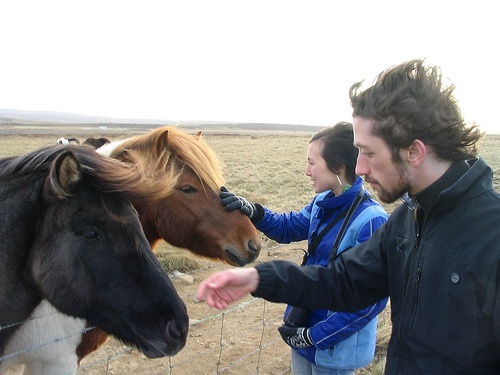 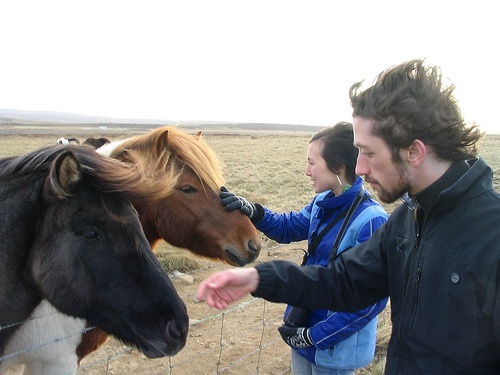 Realitatea
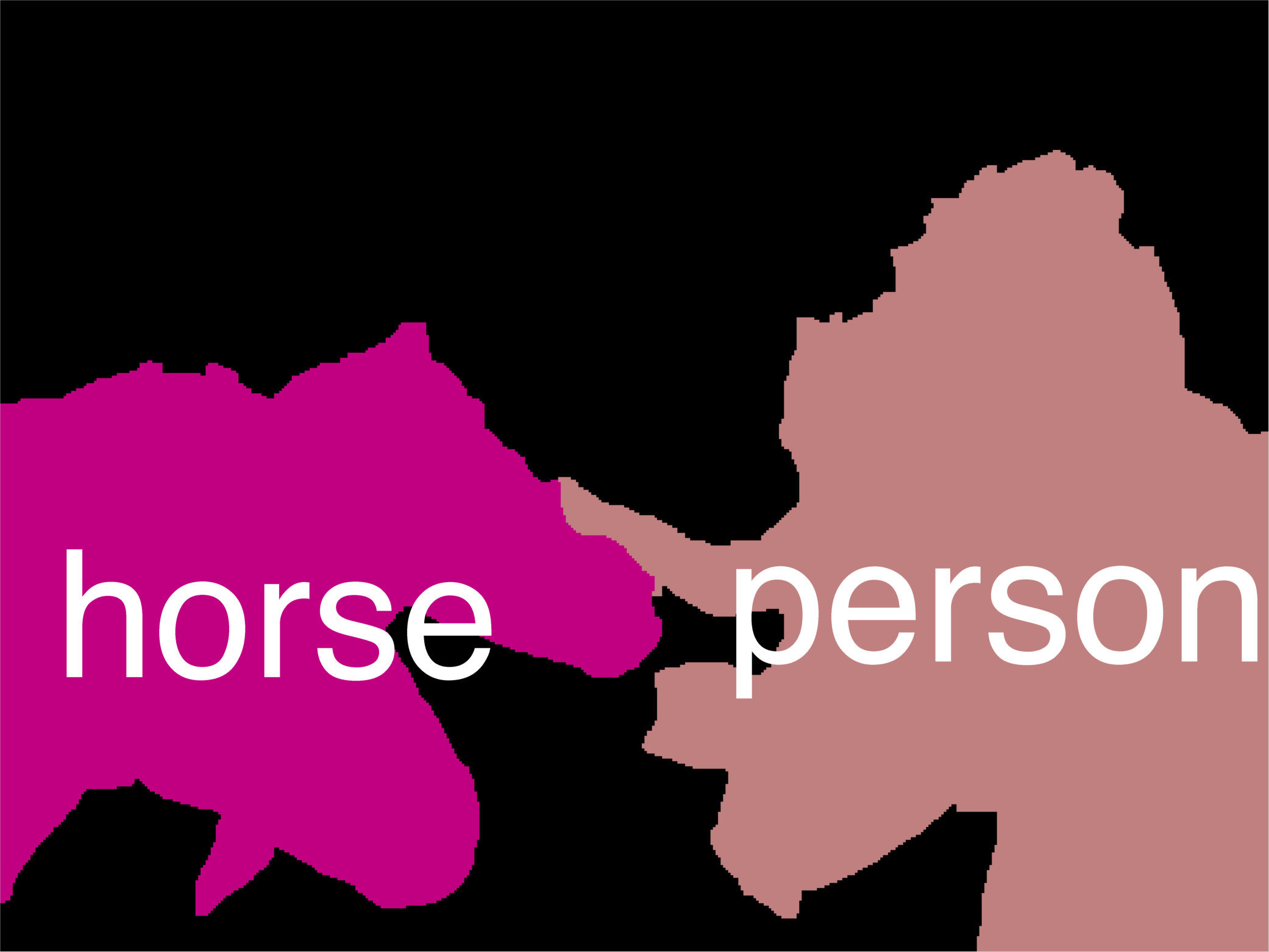 Eroarea de modelare
Eroarea de estimare
Eroarea de optimizare
Spațiul de ipoteze
Descompunerea erorii
Eroare de modelare
Am încercat să modelăm realitatea cu un spațiu de ipoteze

Eroarea de estimare
Am încercat să antrenăm un model cu o mulțime finite de date

Eroarea de optimizare
Nu am reușit să optimizăm funcția până în punctul optim
Underfitting versus overfitting
Problema cea mai importantă a învățării?
Îmbunătățirea capacității de generalizare
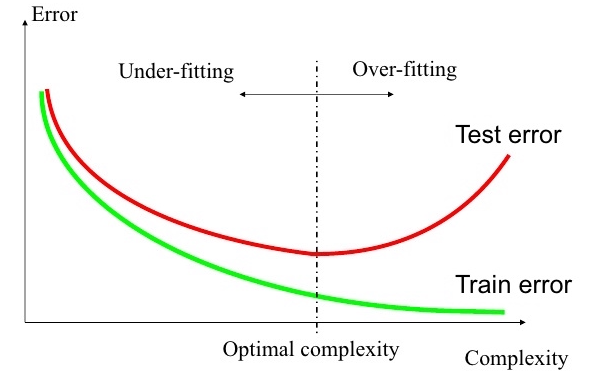 Underfitting versus overfitting
Exemplu 1: problemă de regresie
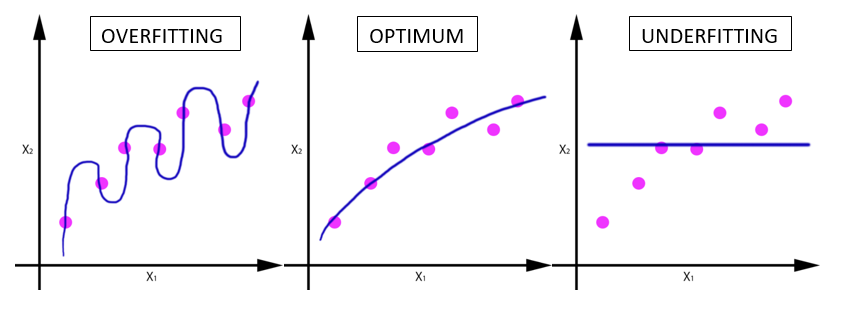 Underfitting versus overfitting
Exemplu 2: problemă de clasificare
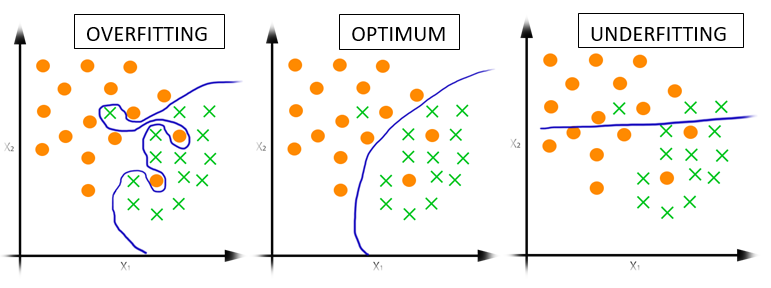 Bias-Variance Trade-off
Bias
Eroare sistematică care provine din inabilitatea modelului de a învăța adevărata relație dintre trăsături și etichete (underfitting)
Poate fi corectată prin creșterea complexității modelului

Variance
Eroare aleatoare care provine din senzitiviatea ridicată la mici fluctuații din date, cauzată de faptul că modelul a învățat și zgomotul din datele de antrenare (overfitting)
Poate fi corectată prin adăugarea de exemple de antrenare sau prin scăderea complexității modelului
Bias-Variance Trade-off
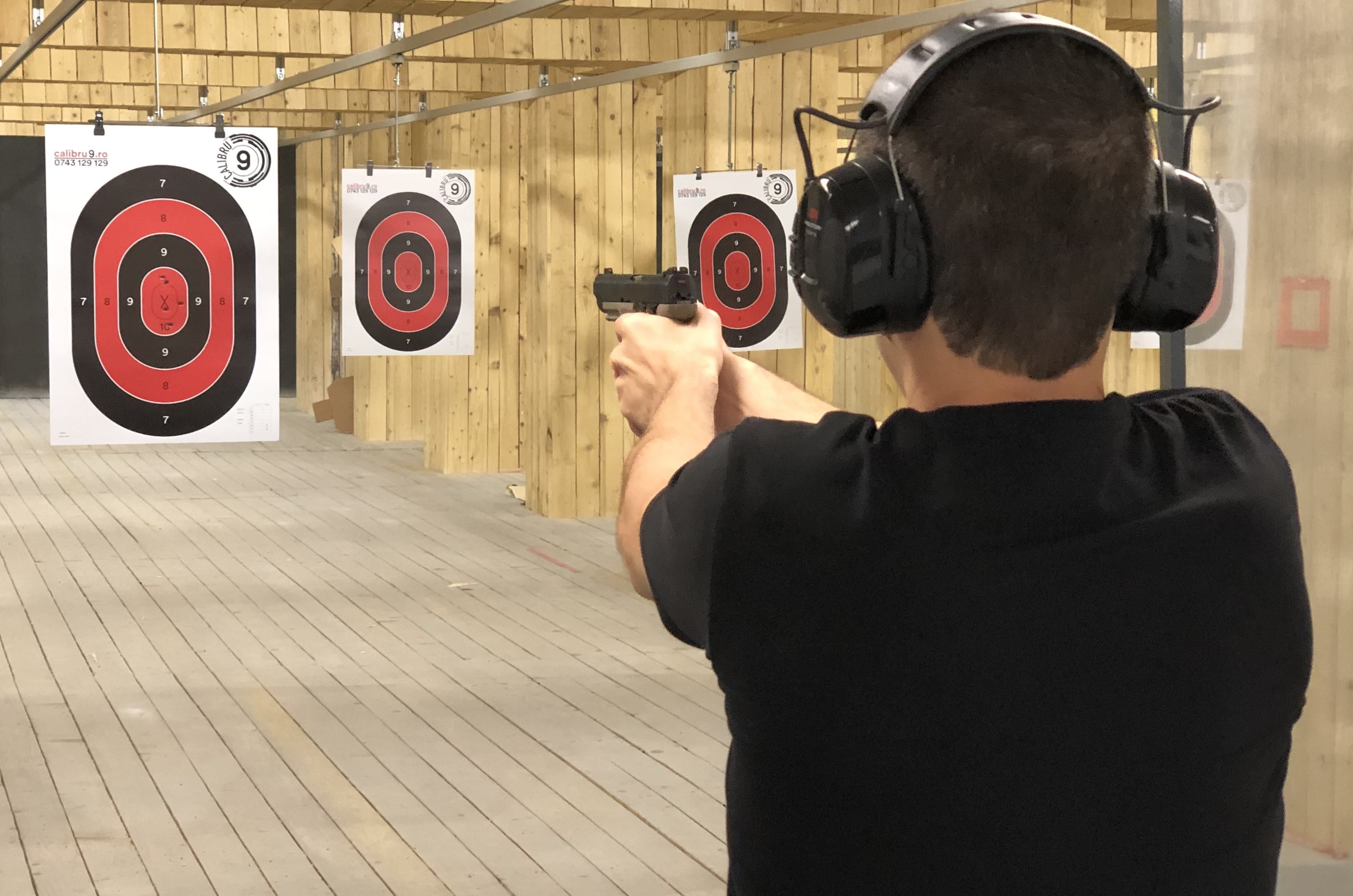 Bias-Variance Trade-off
Low Bias
High Bias
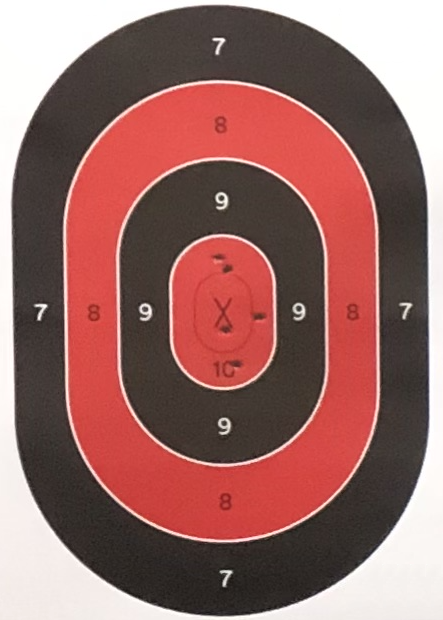 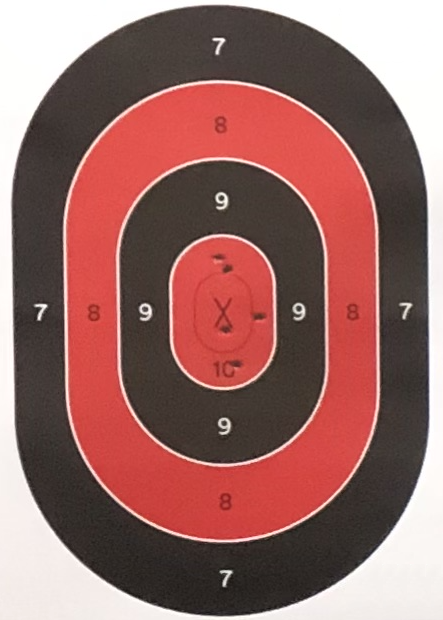 Low Variance
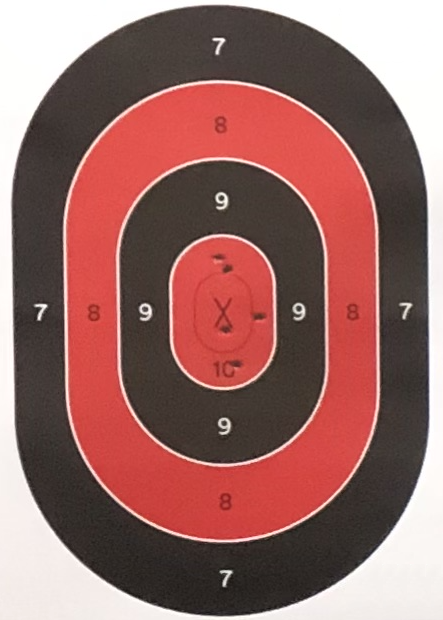 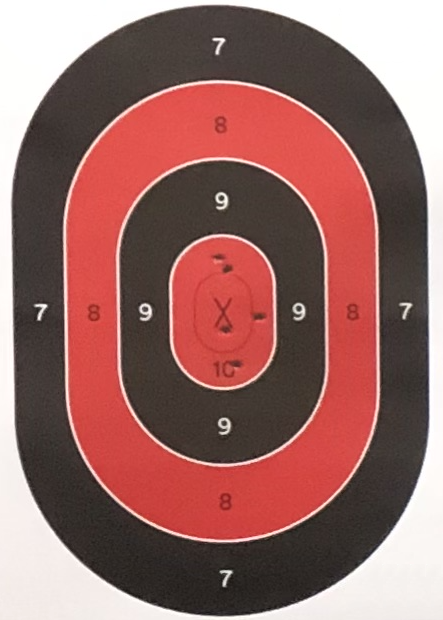 High Variance
Abordarea procedurală
Etapa de antrenare:
Date neprelucrate  x  
(extragerea trăsăturilor / caracteristicilor = feature extraction)
Date de antrenare {(x,y)}  f 		 
(învățare)

Etapa de testare:
Date neprelucrate  x  
(extragerea trăsăturilor)
Date de testare x  f(x) 	  
(aplicarea funcției, calcularea erorii)
Abordarea statistică
Folosim probabilități:
x și y sunt variabile aleatoare
D = (x1,y1), (x2,y2), …, (xN,yN) 	~ P(X,Y)

Presupunem că datele sunt i.i.d. (independent și identic distribuite):
Datele de antrenare și testare sunt generate i.i.d. din P(X,Y)
Învățăm pe setul de antrenare
Sperăm ca modelul să generalizeze pe datele de test
Concepte
Capacitatea modelului
Cât de larg este spațiul de ipoteze H?
Este sau nu restrâns spațiul de funcții?

Supra-învățare (overfitting)
f funcționează bine pe datele de antrenare
Dar foarte slab pe datele de testare

Capacitatea de generalizare
Abilitatea de a obține eroare mică pe datele noi de test
Garanții
Simplificând 20 de ani de cercetare din Teoria Învățării…

Dacă:
Avem suficiente date de antrenare D
Și spațiul de ipoteze H nu este foarte complex
atunci probabil că modelul va avea capacitate de generalizare
Probabilități (recapitulare)
Axiomele Probabilității (recapitulare)
A sau B
A și B
B
A
Probabilități condiționate (recapitulare)
Probabilități condiționate (recapitulare)
R
D
Regula Bayes
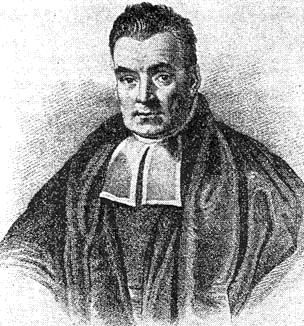 A
B
Regula Bayes
Concepte:
Probabilitate 
Cât de bine explică datele o anumită ipoteză?

Informații apriori
Ce credem înainte de a vedea datele?

Informații aposteriori
Ce credem după ce vedem datele?
Problema Monty Hall
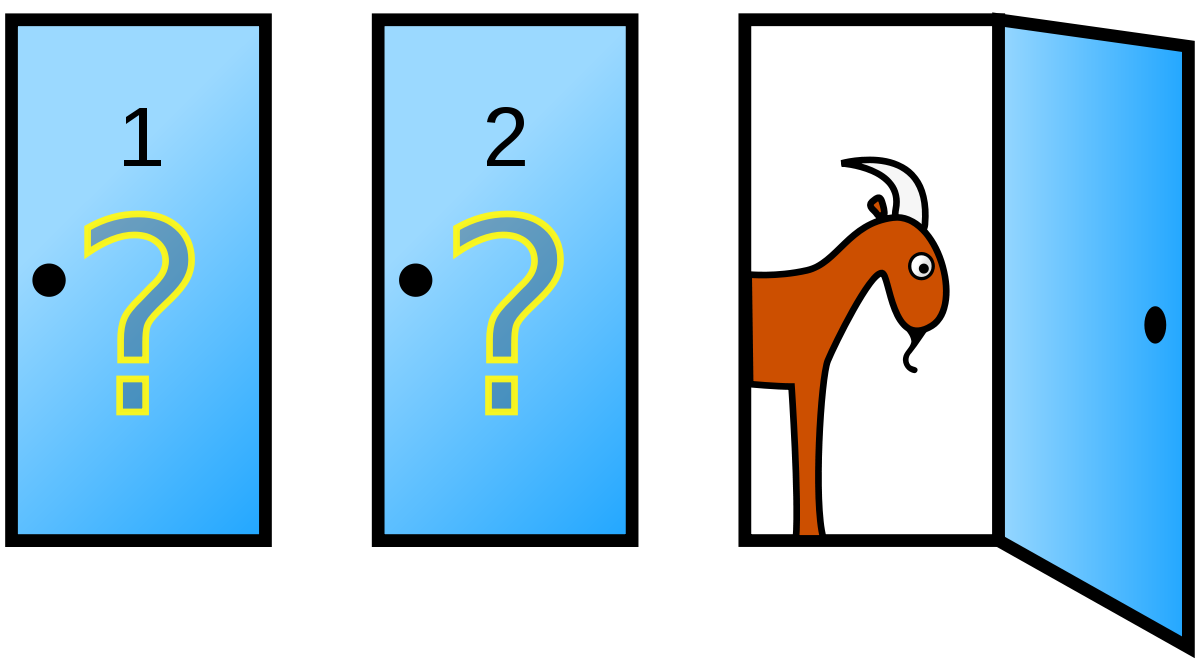 Sunt 3 uși numerotate cu 1, 2, 3.
Un premiu mare (o mașină) este ascunsă în spatele unei uși. Celelalte două uși au câte o capră.
Trebuie să alegem o ușă.
Să presupunem că alegem poarta 1. Gazda deschide poarta 3, arătând capra din spate. Ce alegem mai departe?
(a) Rămânem cu alegerea inițială (poarta 1);
(b) Schimbăm și alegem poarta 2;
(c) Este vreo diferență?
Problema Monty Hall
Problema Monty Hall
Clasificatorul optimal
Clasificatorul optimal
Clasificatorul optimal
Cât de greu este să învățăm clasificatorul optimal? 

Dar pentru date categorice?

Cum reprezentăm datele? Câți parametrii trebuie estimați?

Probabilitatea apriori a claselor P(Y):

Presupunem că Y este compus din k clase


Probabilitatea  P(X | Y):

Presupunem că X este compus din n trăsături binare

Model complex  Avem varianță mare cu date limitate!
Soluție: considerăm că trăsăturile sunt independente
Clasificatorul Naïve Bayes
Clasificatorul Naïve Bayes
Estimarea parametrilor NB
Încălcarea presupunerii NB
Underfitting versus overfitting
Îmbunătățirea capacității de generalizare
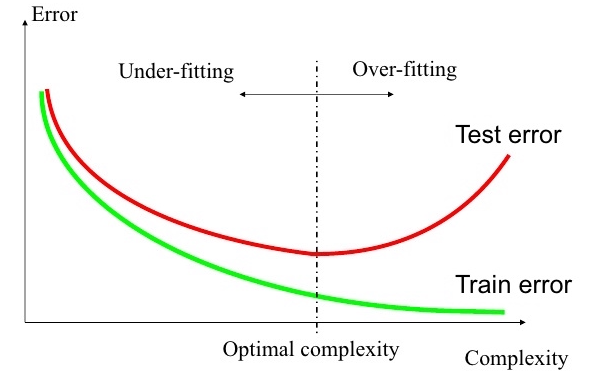 Împărțirea datelor în date de antrenare, validare și test
Pentru a construi un model cât mai performant, trebuie să îl testăm pe date “necunoscute”
O posibilă abordare (atunci când avem la dispoziție multe date):
50% exemple pentru antrenare
25% exemple pentru validare
25% exemple pentru testare
(procentele pot să varieze)
De ce nu este suficient să împărțim datele în train și test?
Utilizarea repetată a unei împărțiri atunci când încercăm diverși hiperparametrii poate să “uzeze” setul de test:
Ajungem la overfitting în spațiul hiperparametrilor!
Obținem o estimare mai bună a erorii dacă tunăm hiperparametrii pe un set diferit, anume setul de validare
Training, validation, test
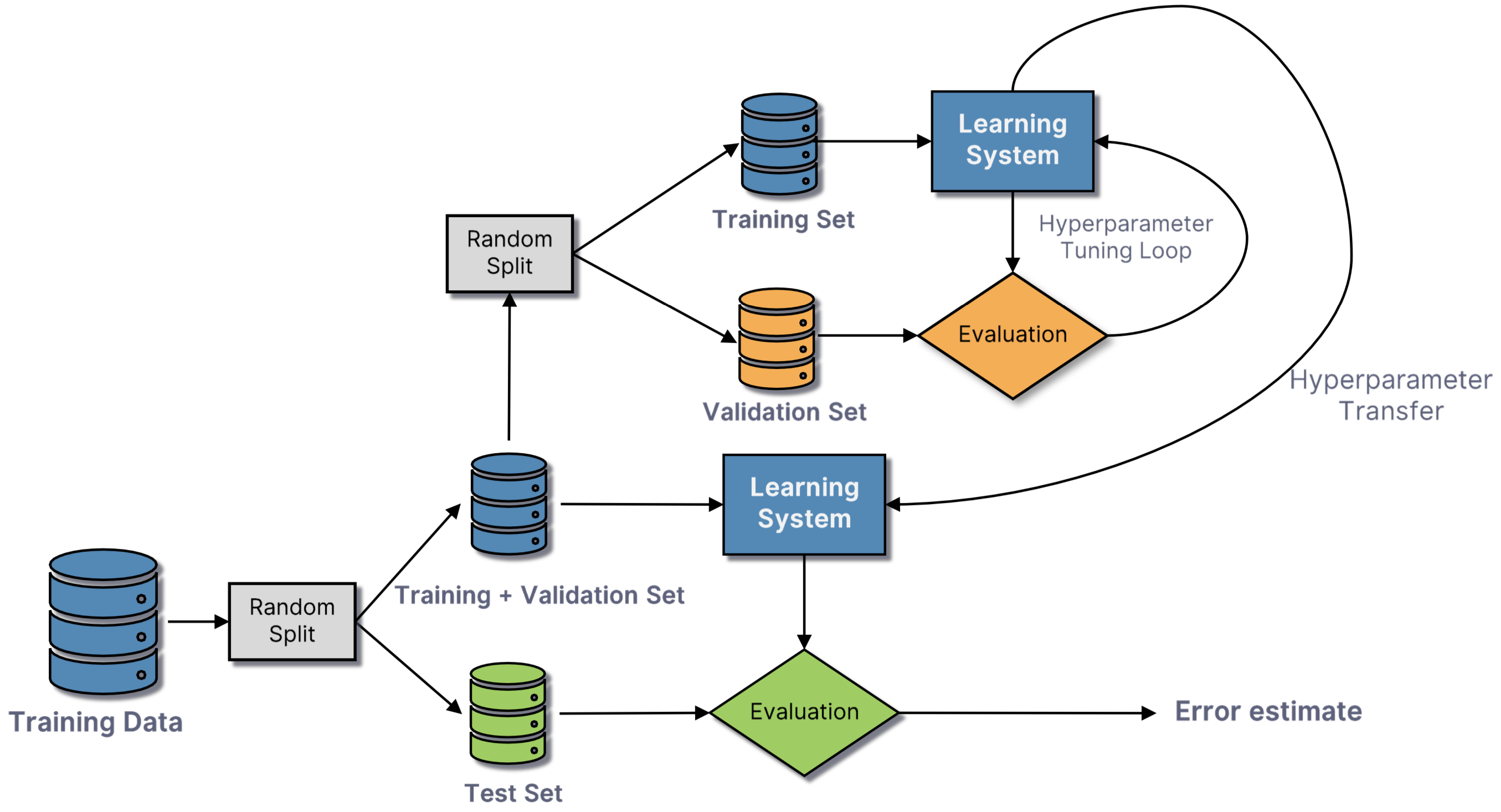 Cross-validation
O altă abordare (funcționează bine cu data puține):
Împărțim datelor în k părțile egale (fold-uri)
Antrenăm pe k-1 fold-uri și testăm pe fold-ul dat deoparte
Repetăm de k ori
Calculăm media rezultatelor

Atunci când numărul de fold-uri este egal cu numărul de exemple:
Leave-one-out cross-validation
Cross-validation
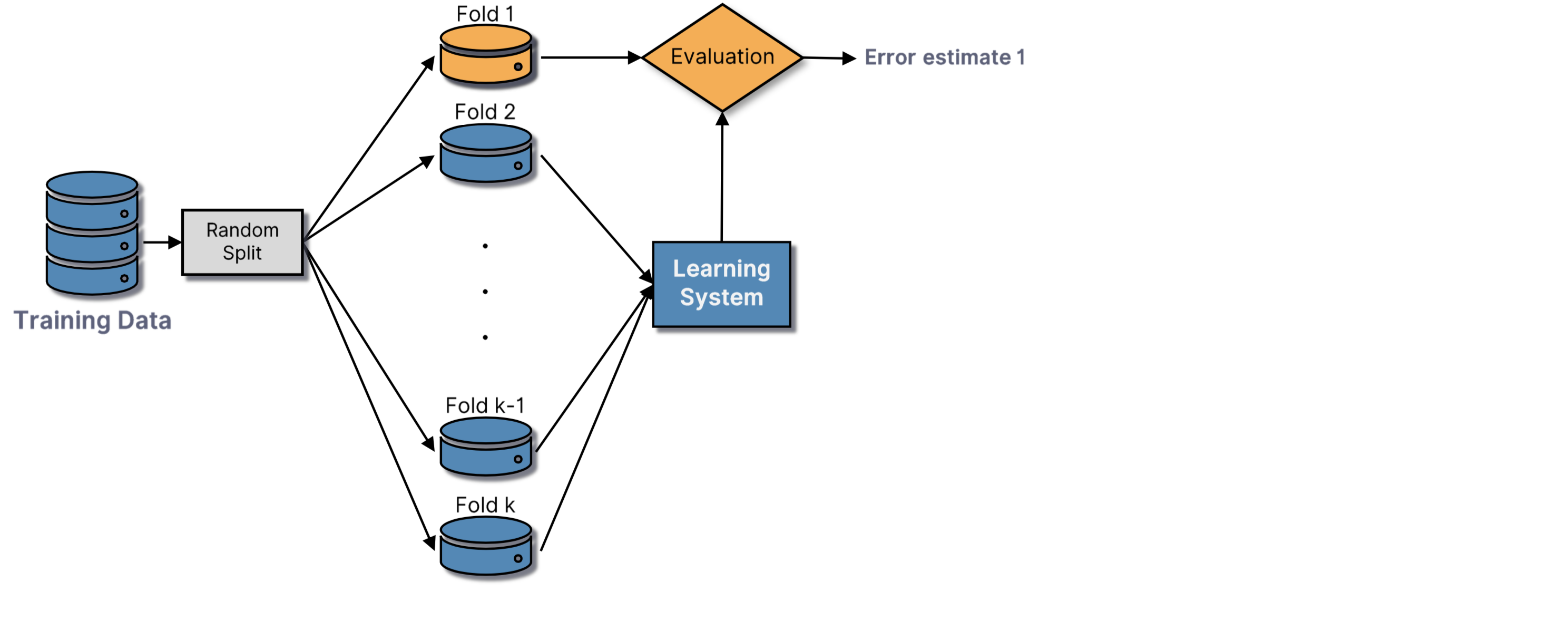 Cross-validation
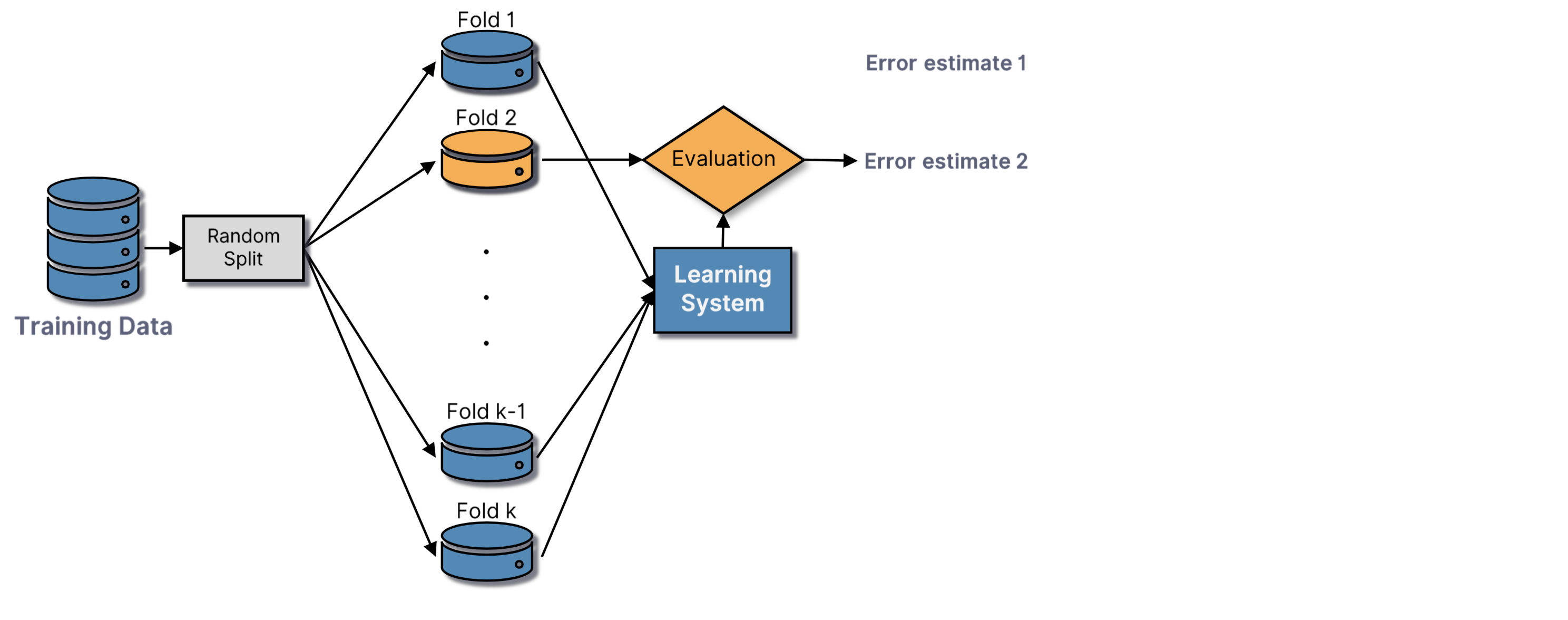 Cross-validation
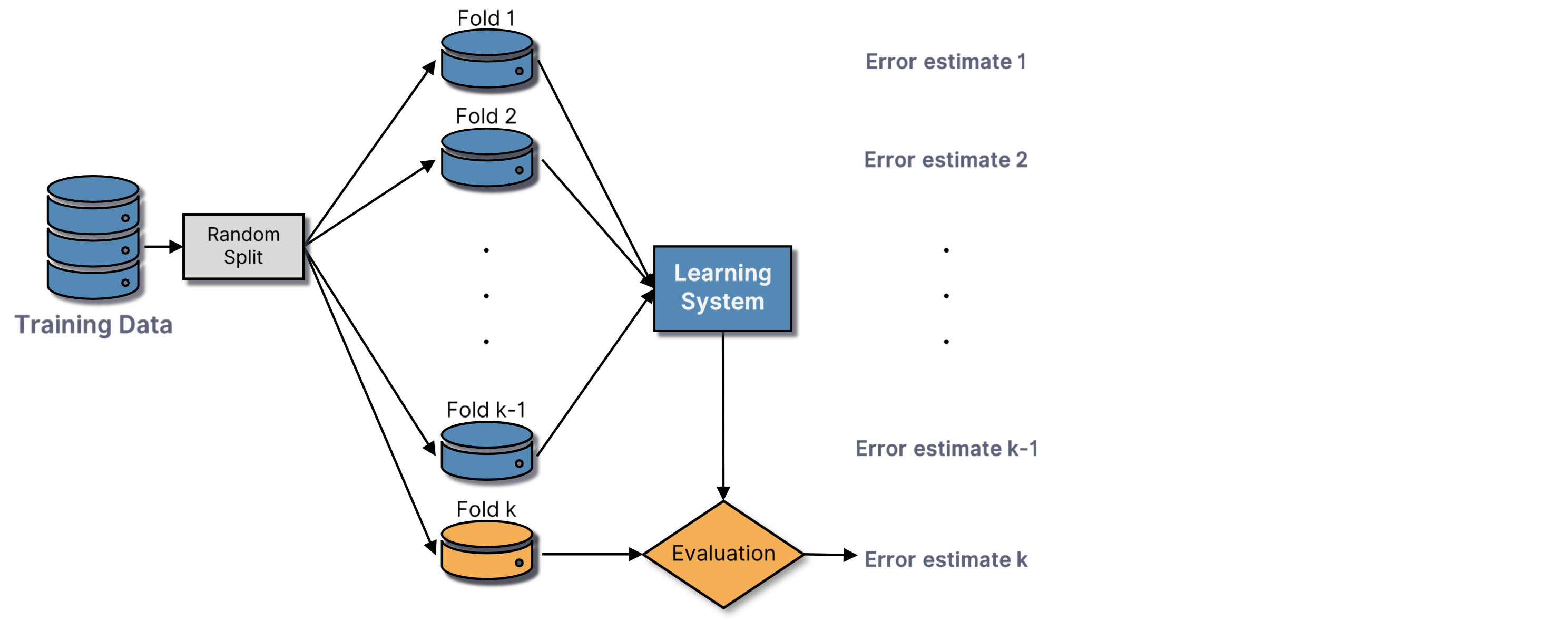 Cross-validation
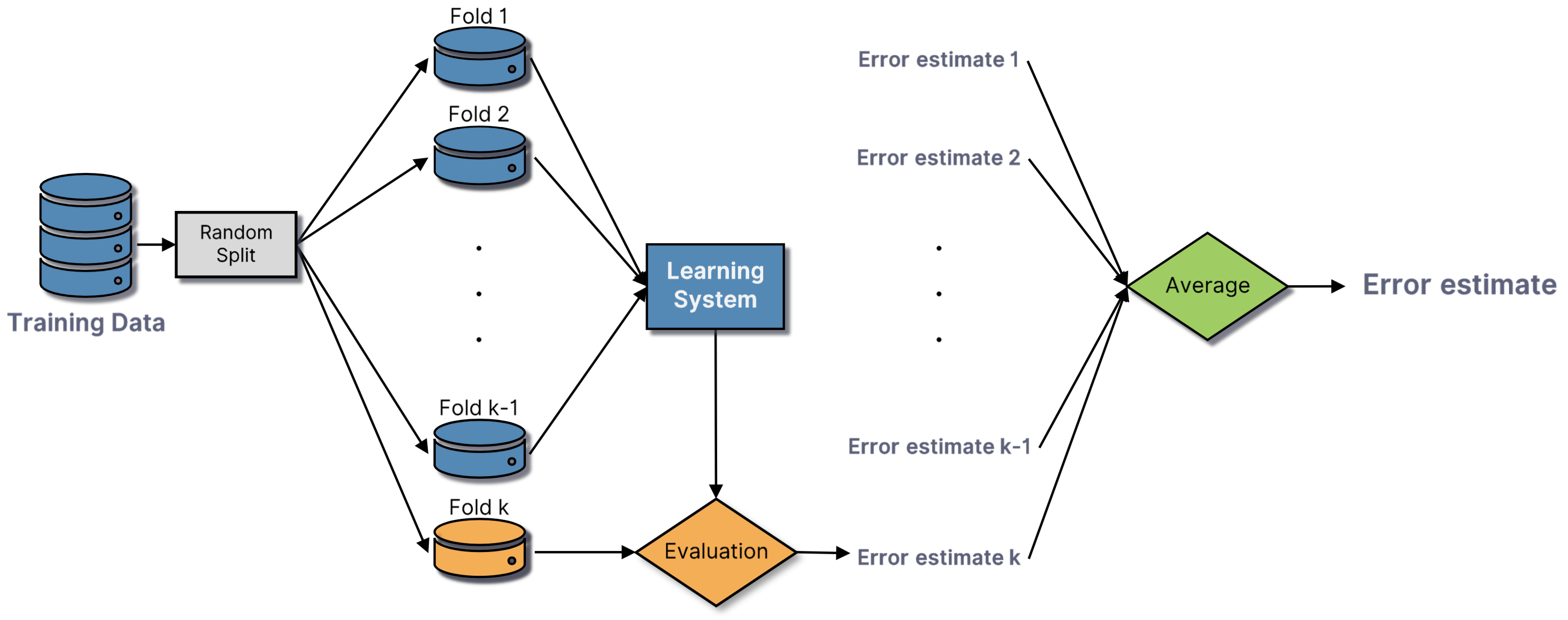 Îmbunătățirea capacității de generalizare
Early stopping
Oprirea învățării atunci când observăm că eroarea pe validare începe să crească
Regularizare
Adăugarea unui termen care să penalizeze complexitatea funcției de învățare, impunând restricții de netezire sau limite asupra normei vectorului de ponderi
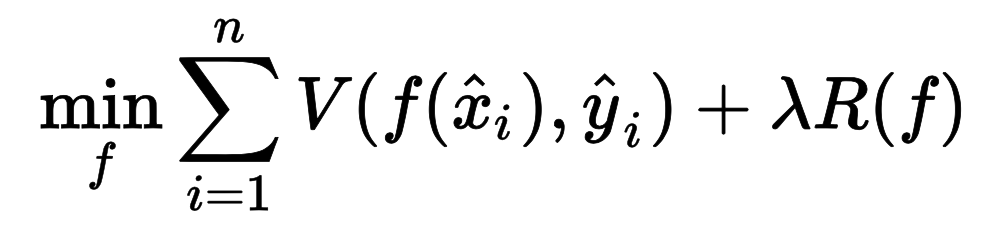 Evaluare performanței
Cum evaluăm un sistem 
de învățare automată?
Măsurăm acuratețea / eroarea pe datele de test:





Acuratețea: 4 corecte din 6 = 66.67%
Eroarea: 2 greșite din 6 = 33.33%
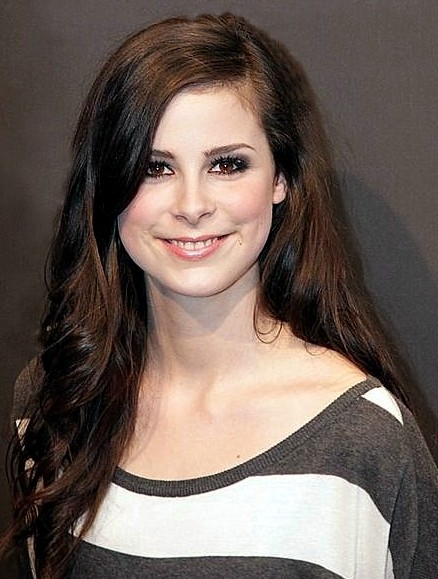 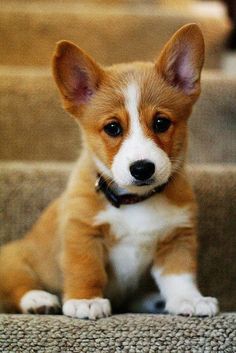 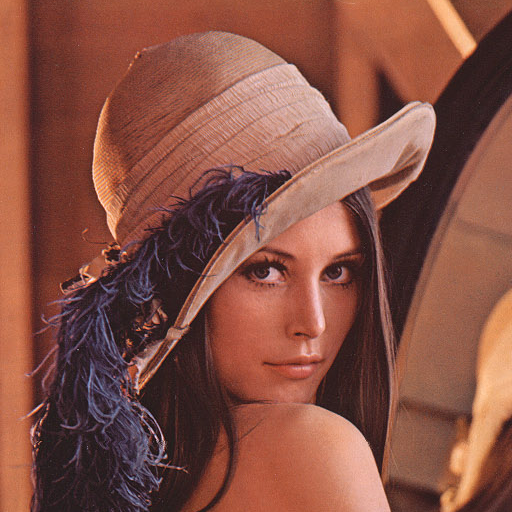 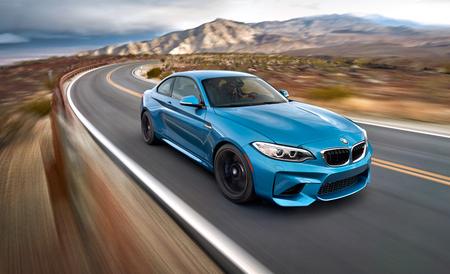 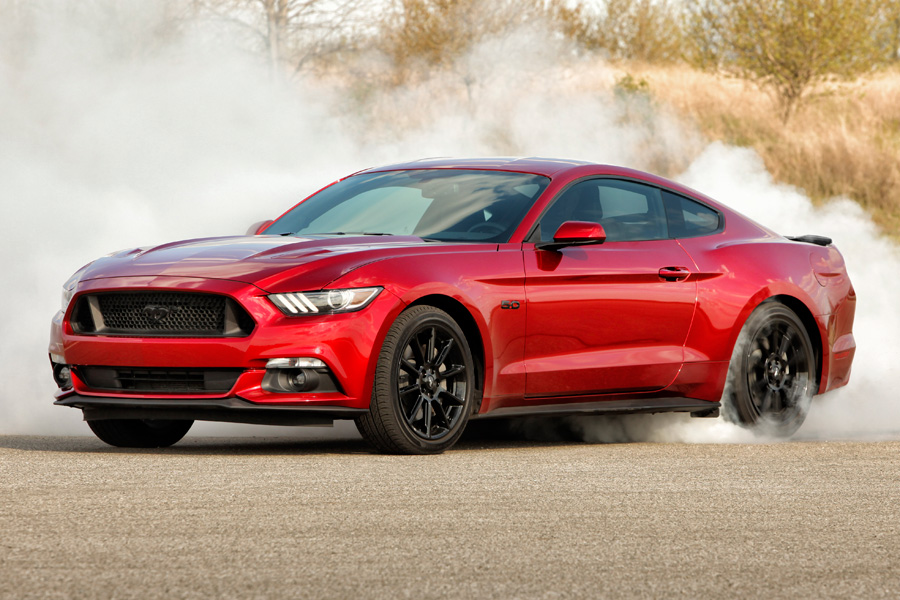 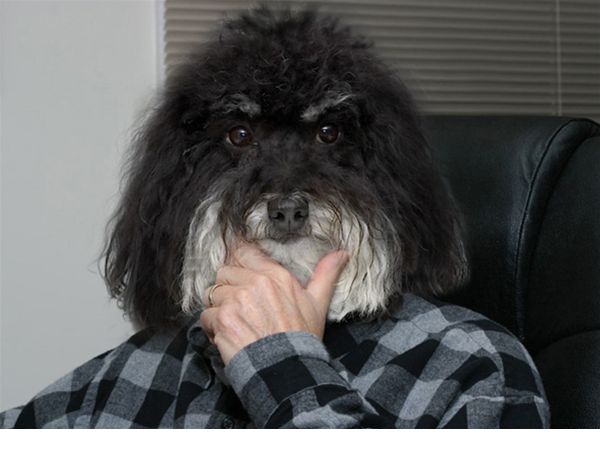 Car?
Dog?
Dog?
Person?
Person?
Person?
Cum evaluăm un sistem 
de învățare automată?
Construim matricea de confuzie





Acuratețea: suma elementelor de pe diagonală principală supra numărul de componente diferite de zero (4/6)
Eroarea: suma elementelor rămase în afara diagonalei supra numărul de componente diferite de zero (2/6)
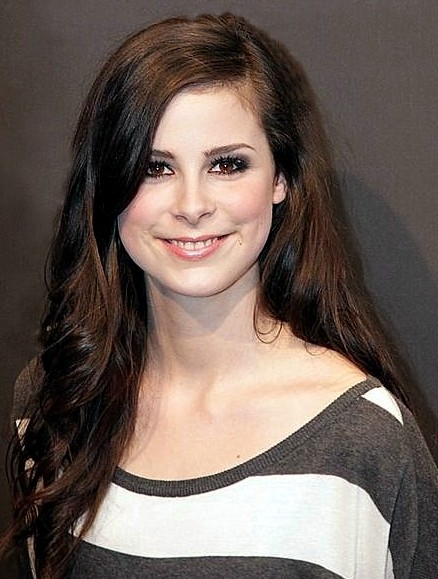 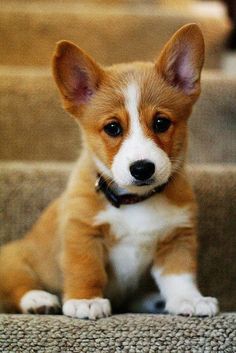 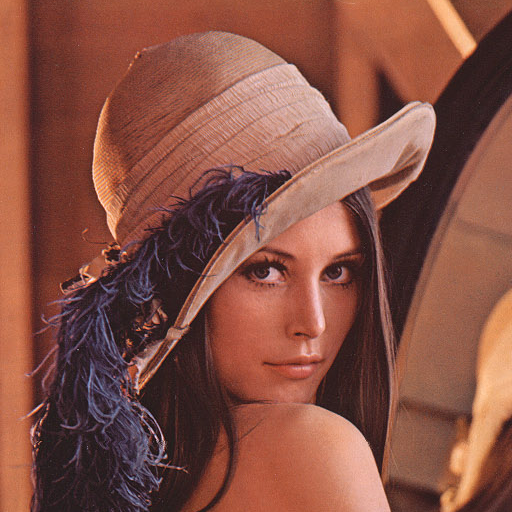 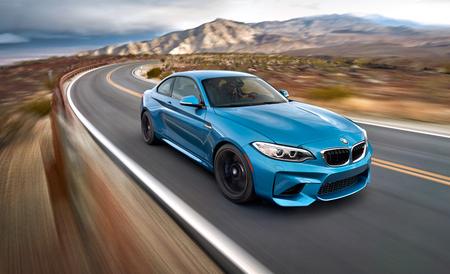 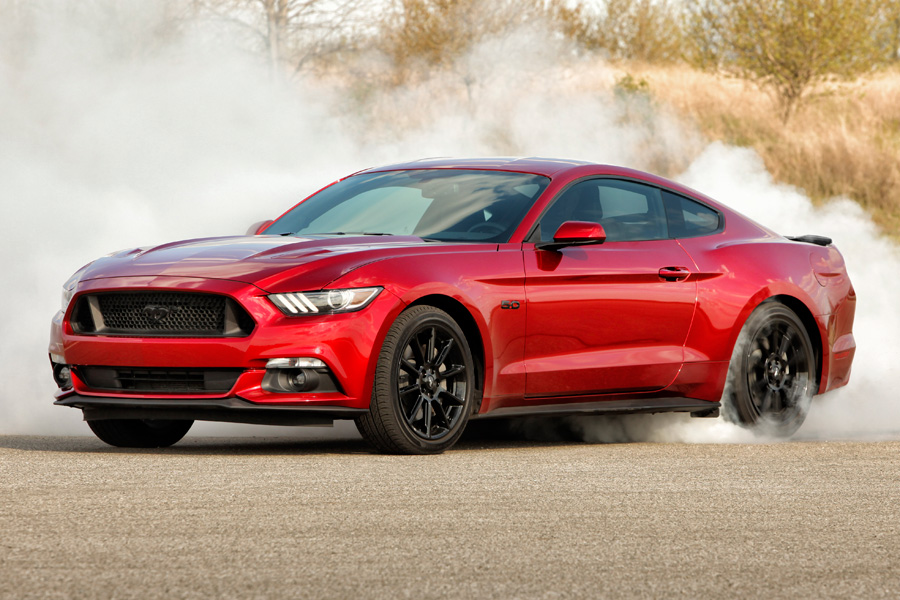 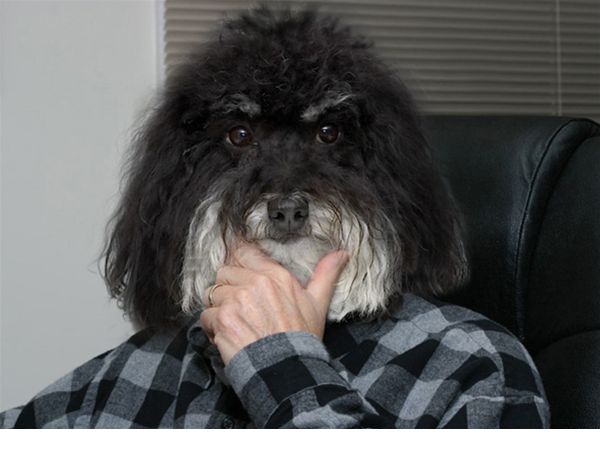 Car?
Dog?
Dog?
Person?
Person?
Person?
Cum evaluăm un sistem 
de învățare automată?
Matricea de confuzie în cazul binar
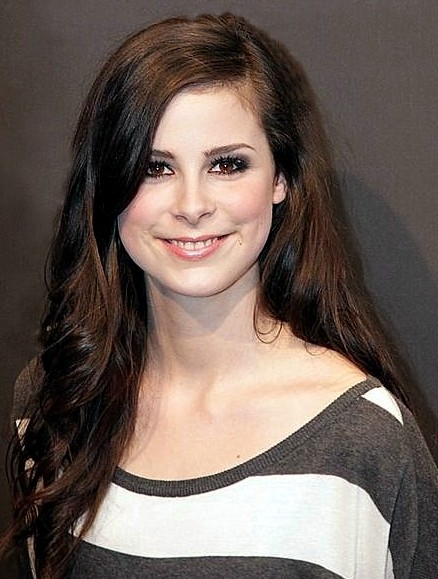 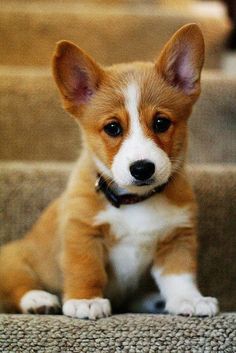 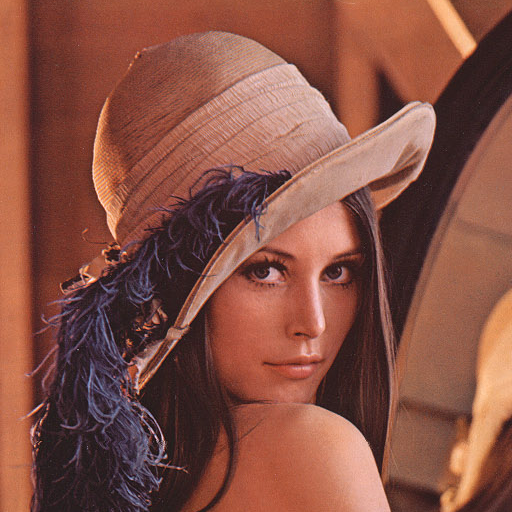 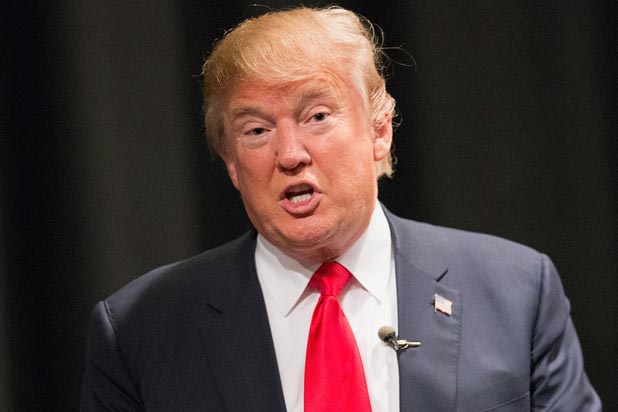 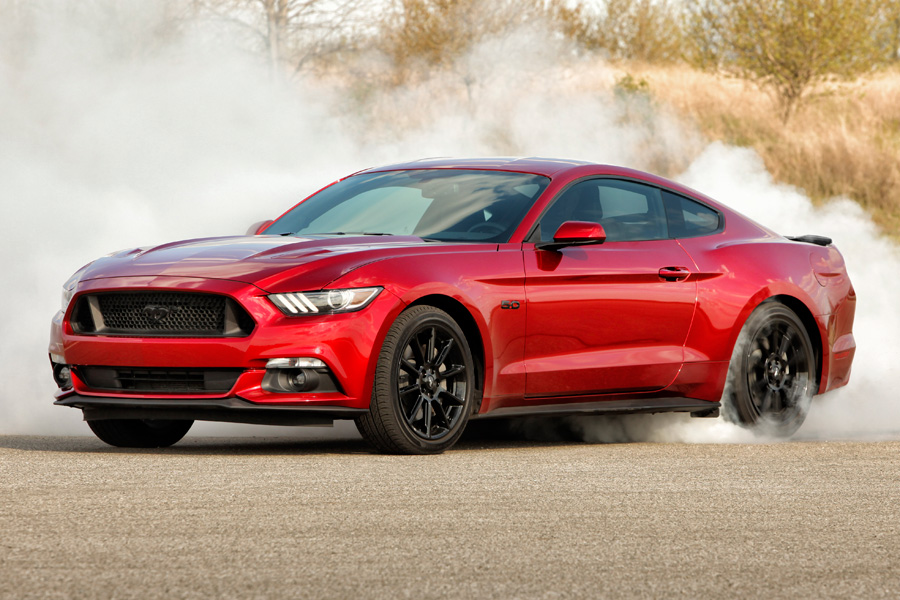 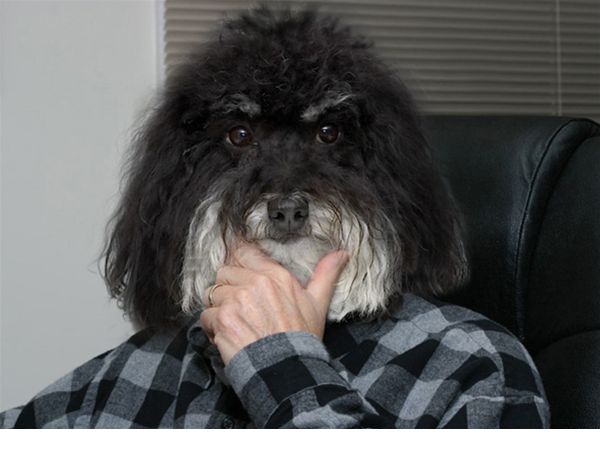 Not?
Not?
Not?
Person?
Person?
Person?
Cum evaluăm un sistem 
de învățare automată?
Matricea de confuzie în cazul binar
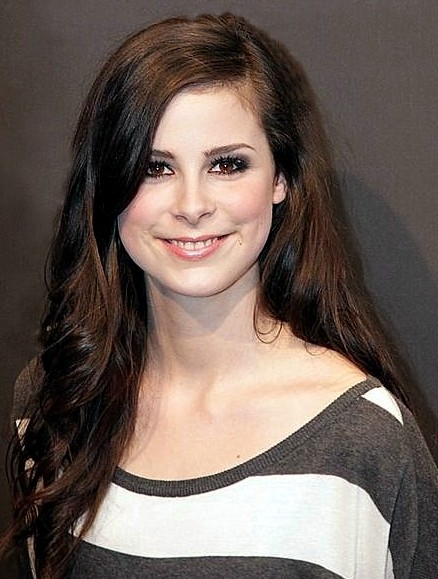 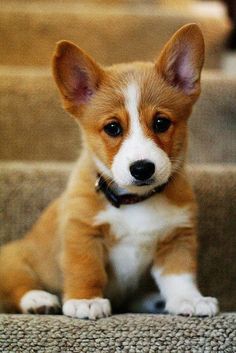 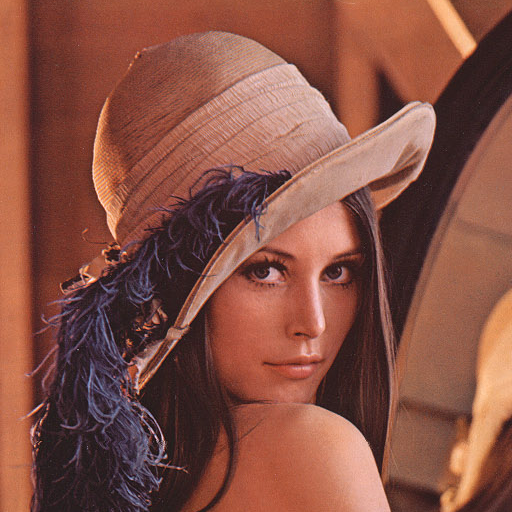 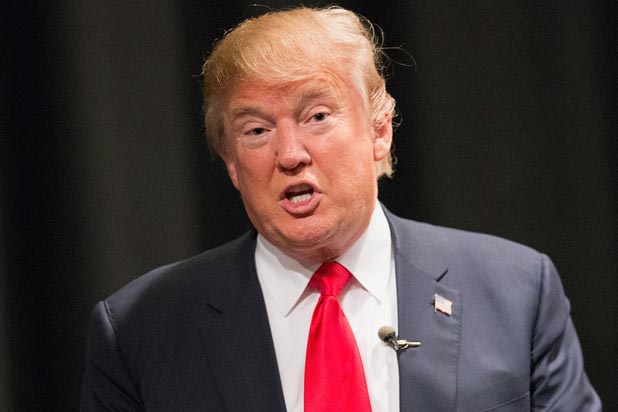 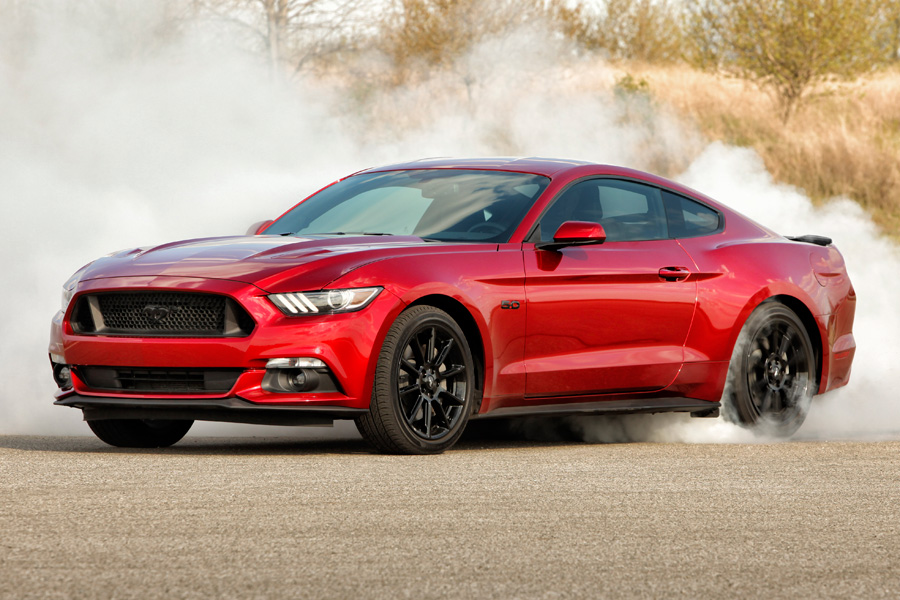 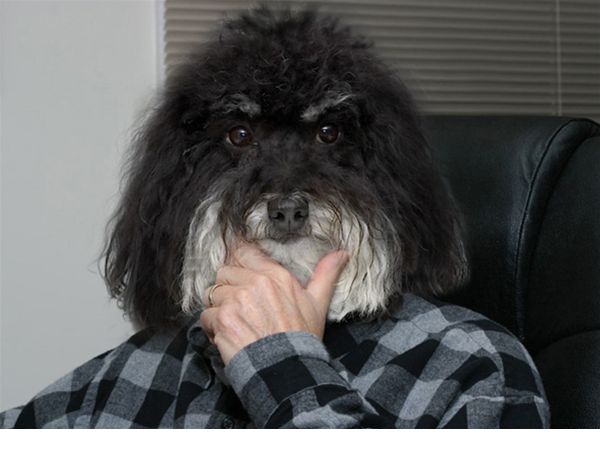 Not?
Not?
Not?
Person?
Person?
Person?
Cum evaluăm un sistem 
de învățare automată?
Matricea de confuzie în cazul binar
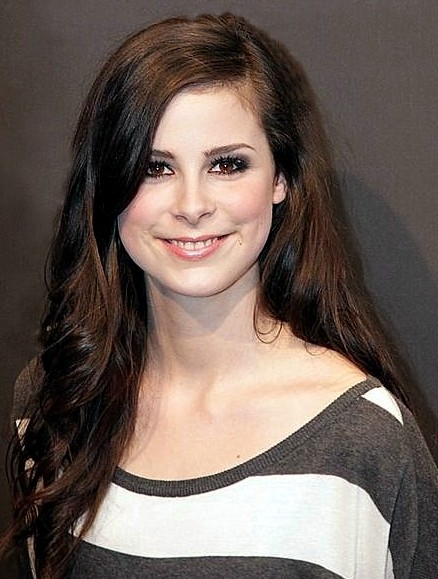 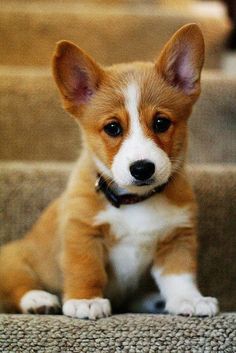 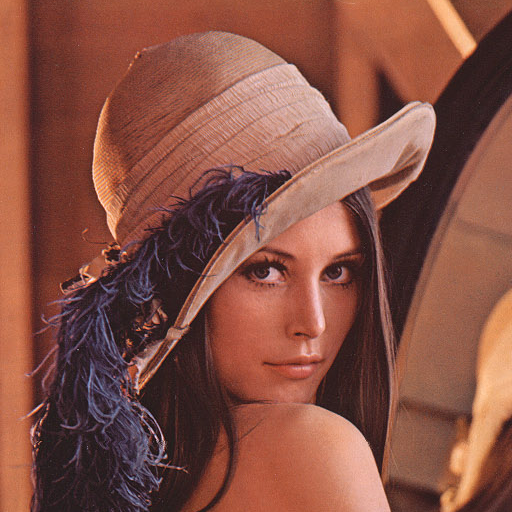 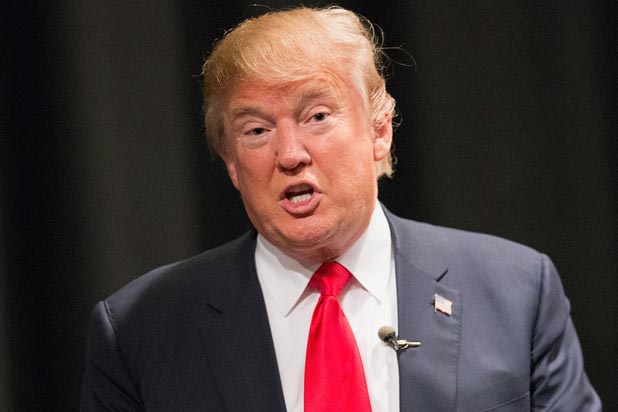 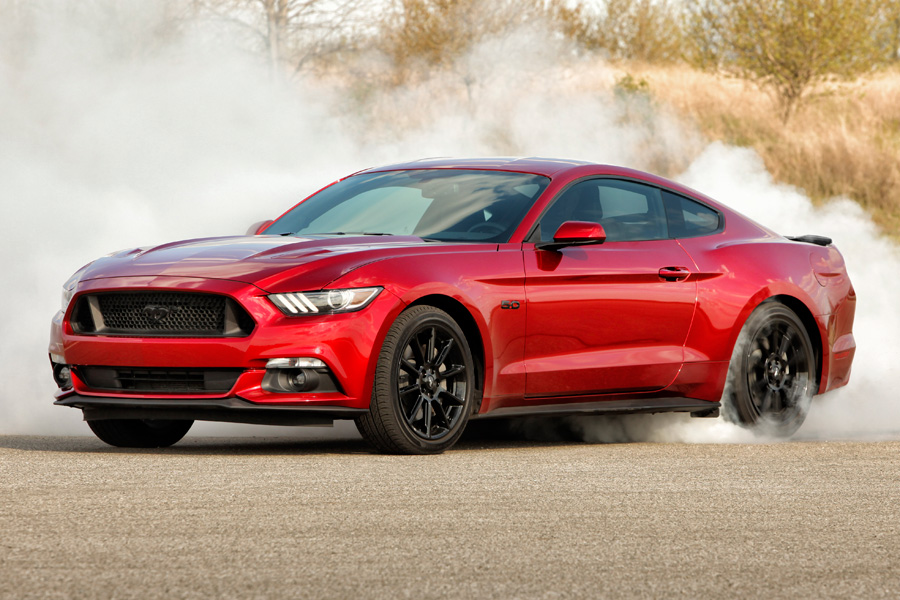 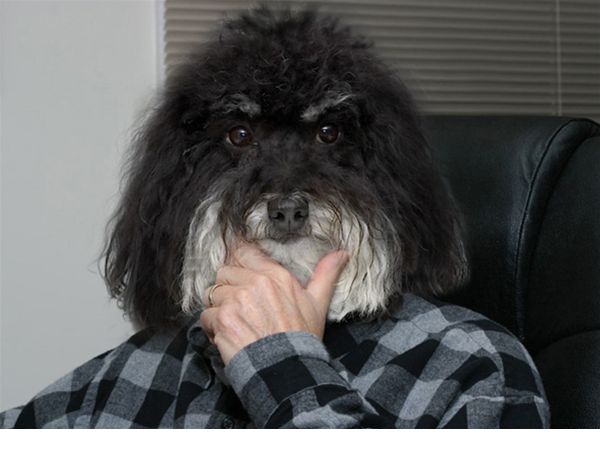 Not?
Not?
Not?
Person?
Person?
Person?
Cum evaluăm un sistem 
de învățare automată?
Matricea de confuzie în cazul binar
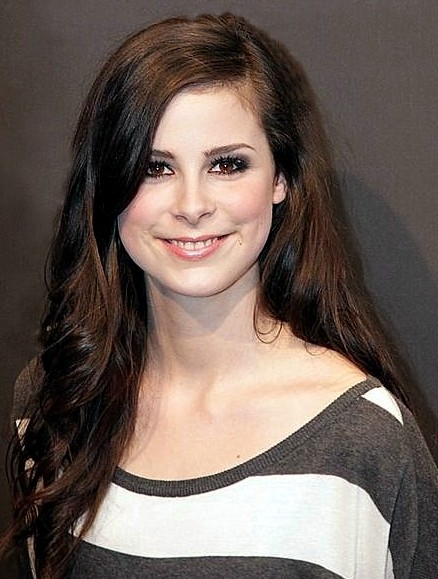 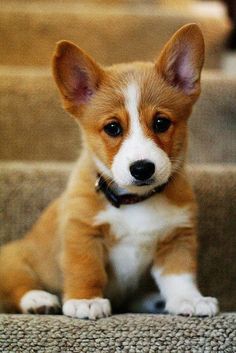 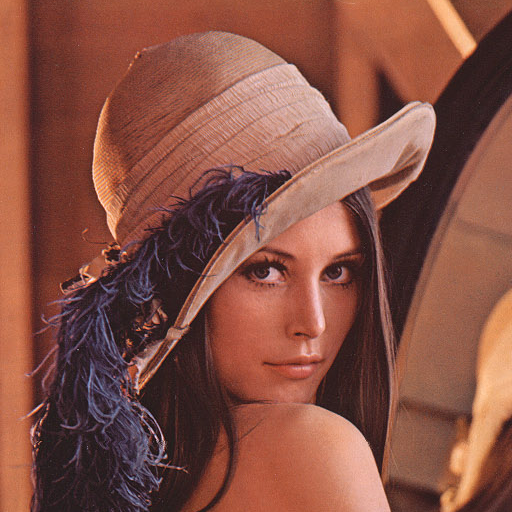 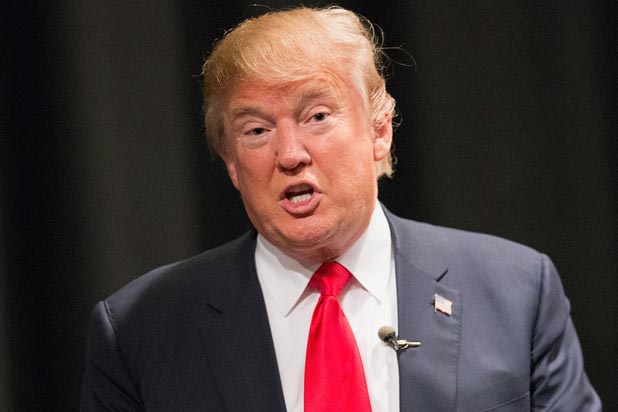 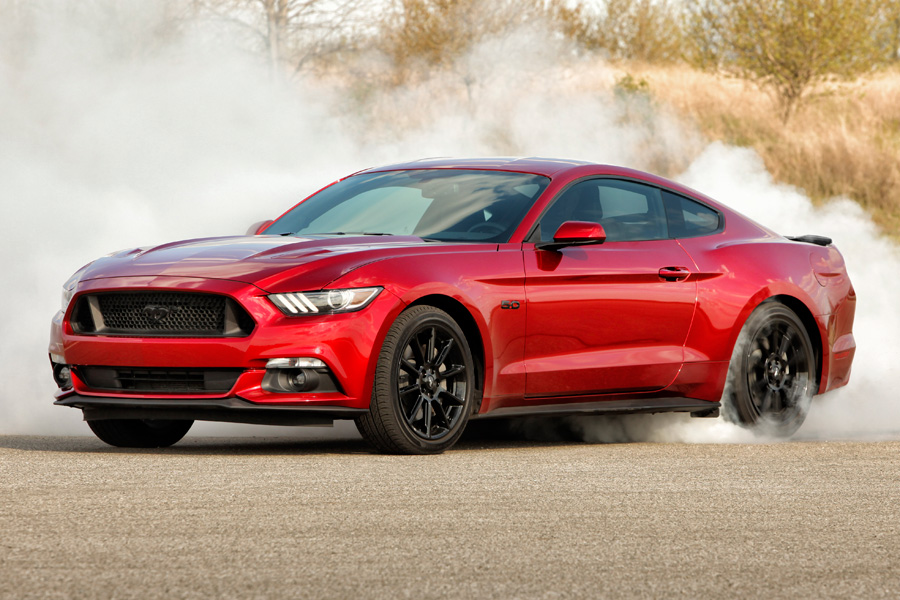 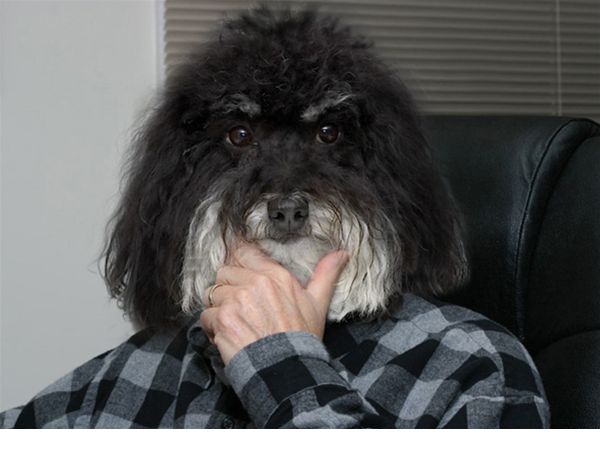 Not?
Not?
Not?
Person?
Person?
Person?
Cum evaluăm un sistem 
de învățare automată?
Matricea de confuzie în cazul binar
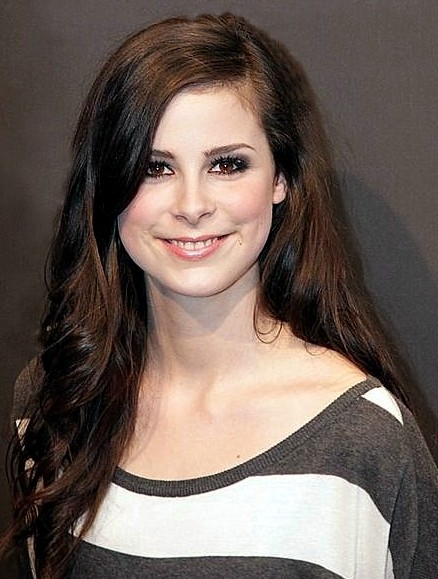 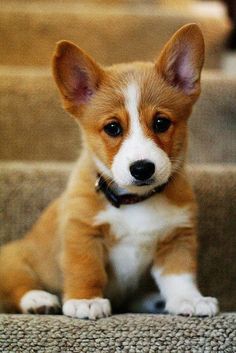 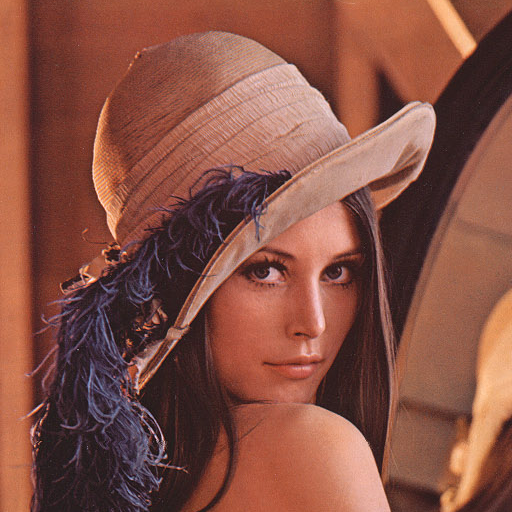 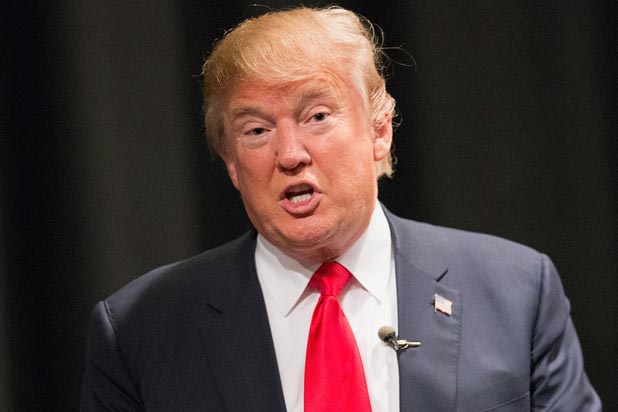 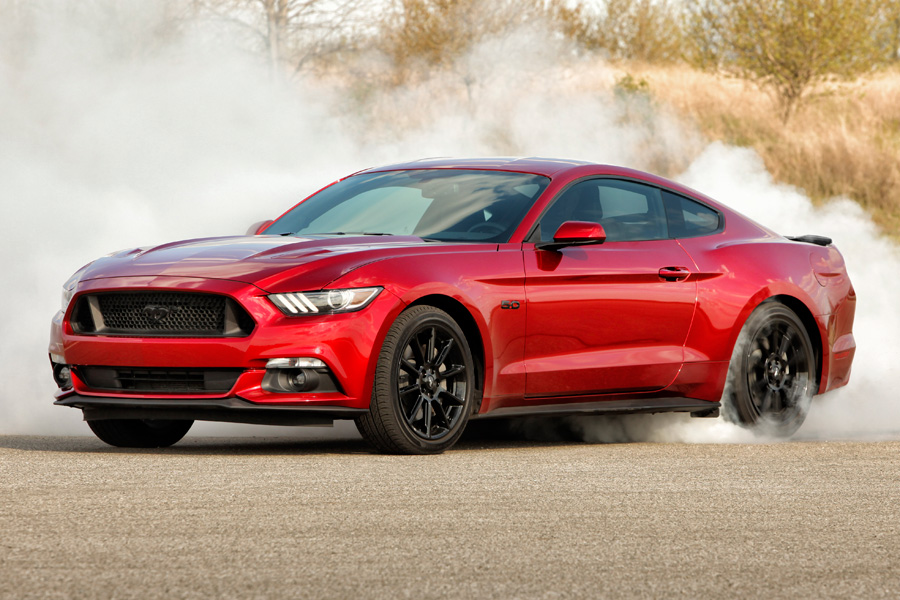 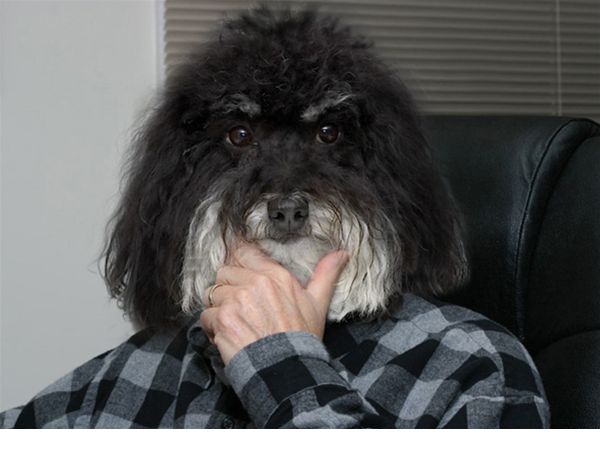 Not?
Not?
Not?
Person?
Person?
Person?
Cum evaluăm un sistem
de învățare automată?
Calculul măsurilor Precision și Recall




Precision = TP / (TP + FP)
                   = 66.67%
Recall = TP / (TP + FN)
               = 66.67%
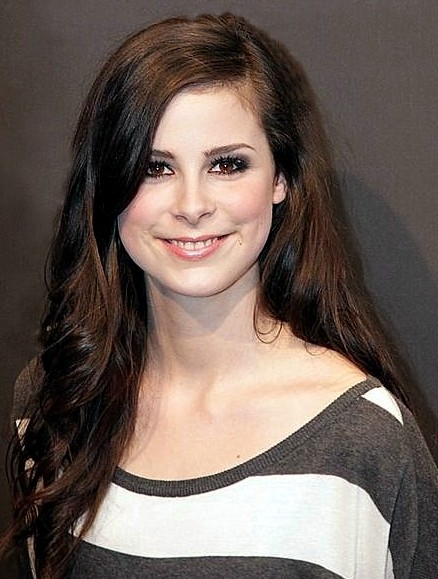 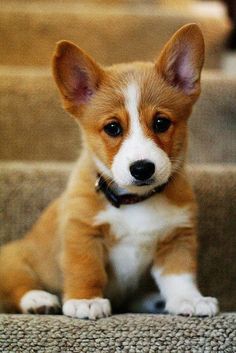 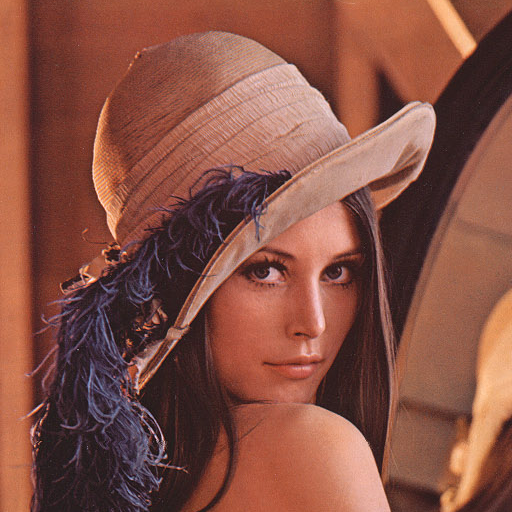 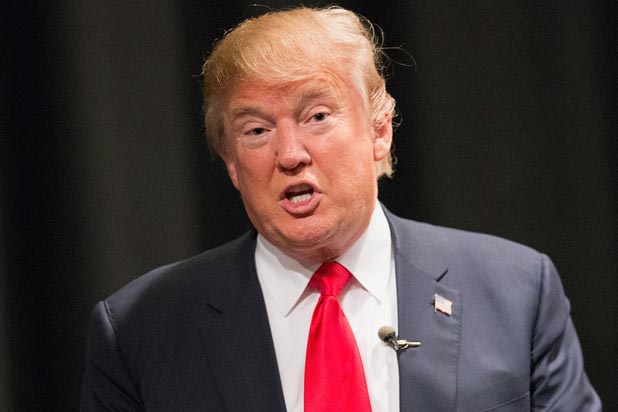 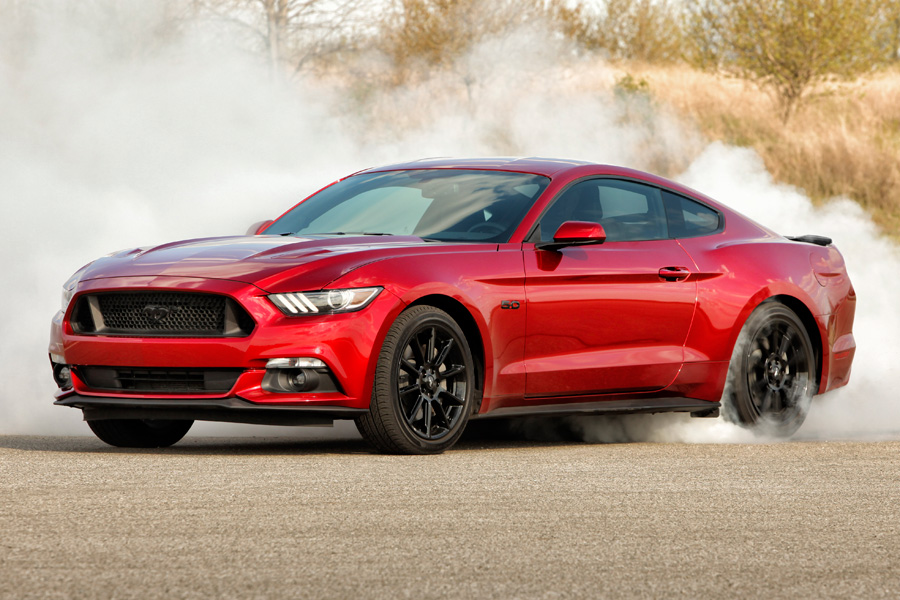 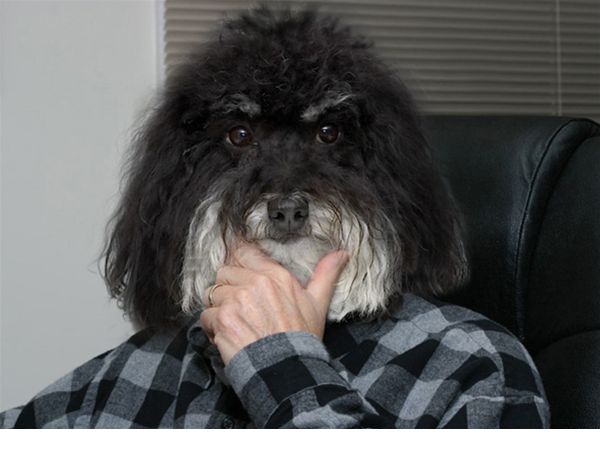 Not?
Not?
Not?
Person?
Person?
Person?
Cum evaluăm un sistem
de învățare automată?
Curba Precision-Recall
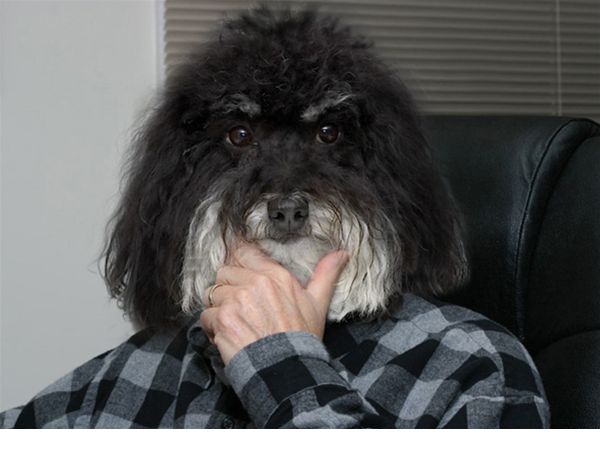 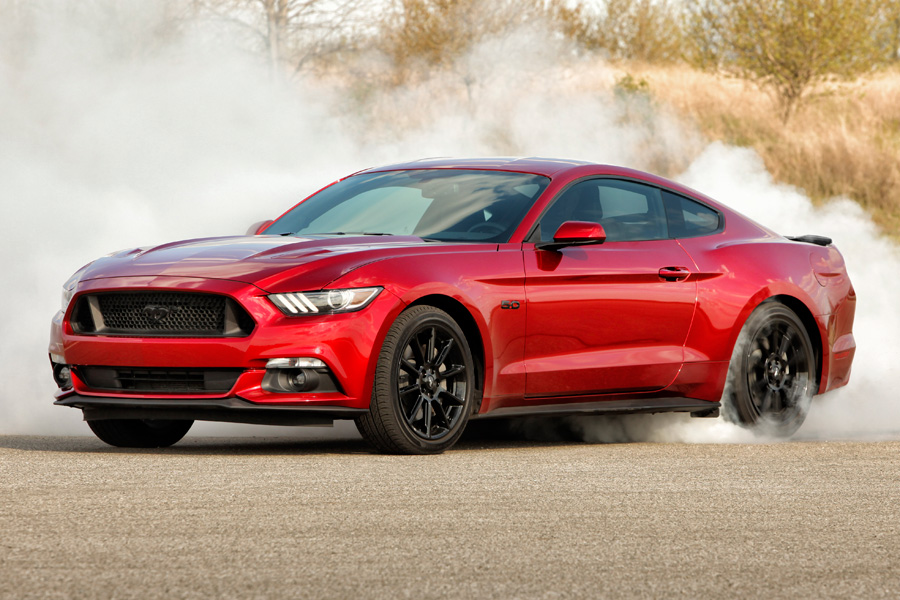 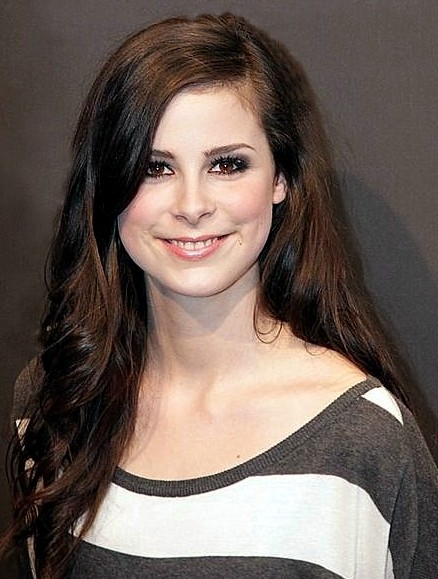 Person?
Not?
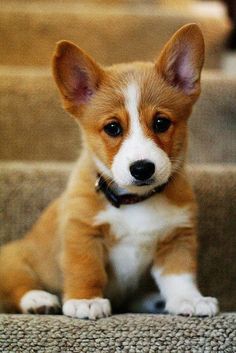 Person?
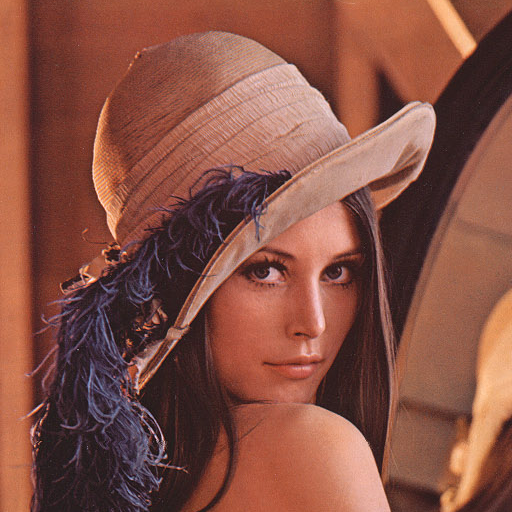 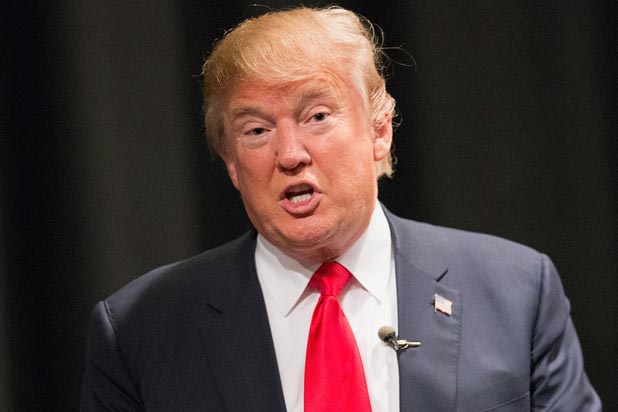 Not?
Not?
Person?
Cum evaluăm un sistem
de învățare automată?
Curba Precision-Recall
1
Recall
0
Precision
1
Cum evaluăm un sistem
de învățare automată?
Average Precision
1
Recall
AP
0
Precision
1
Cum evaluăm un sistem
de învățare automată?
Calculul măsurilor TPR și FPR




TPR = TP / (TP + FP)
        = 66.67%
FPR = FP / (FP + TN)
        = 33.33%
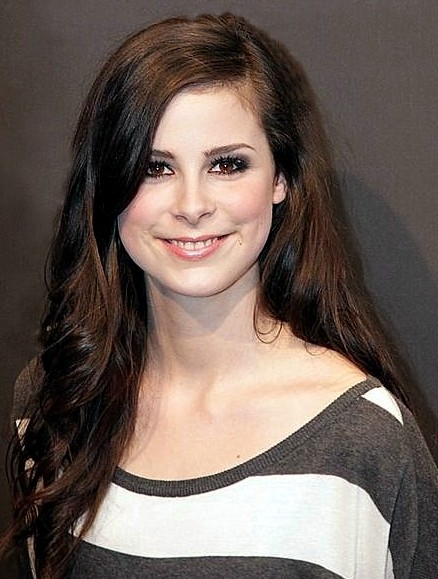 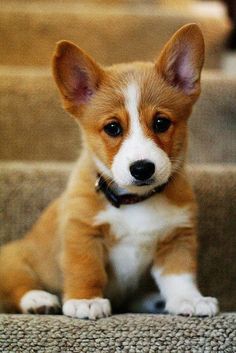 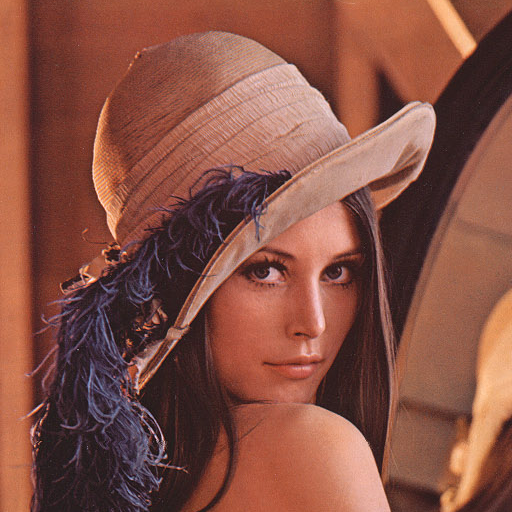 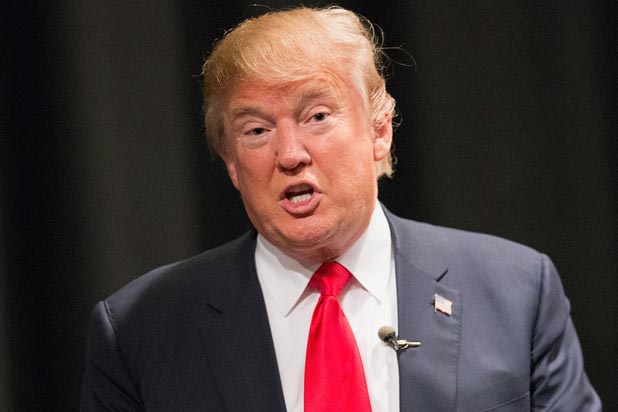 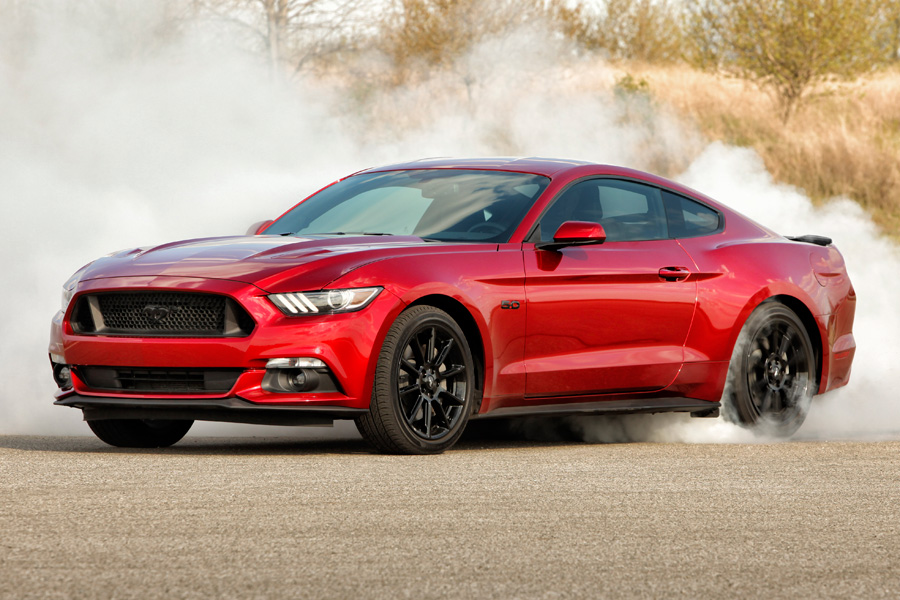 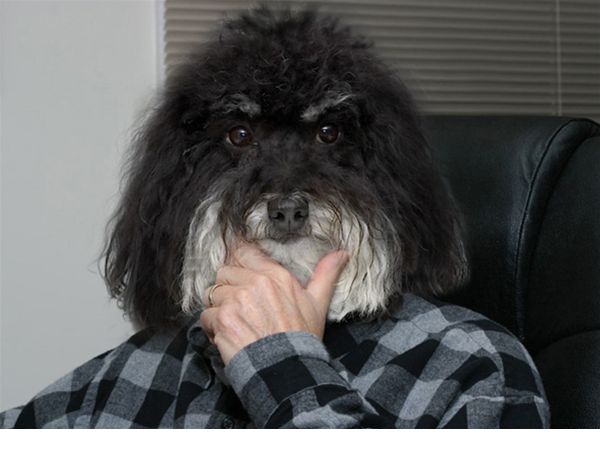 Not?
Not?
Not?
Person?
Person?
Person?
Cum evaluăm un sistem
de învățare automată?
Curba ROC (Receiver Operating Characteristic)
1
TPR
0
FPR
1
Cum evaluăm un sistem
de învățare automată?
Măsura AUC: Aria de sub curba ROC
1
TPR
0
FPR
1
Cum evaluăm un sistem
de învățare automată?
Măsura Fβ



Măsura F1 este poate cea mai folosită măsură de tipul Fβ
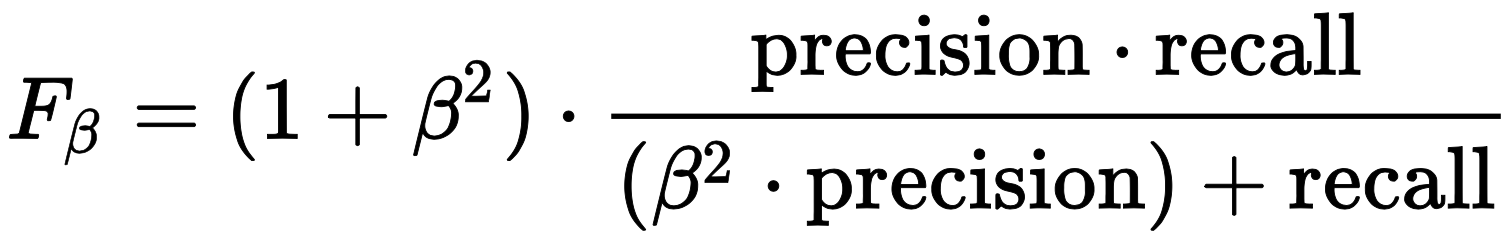 Cum evaluăm un sistem
de învățare automată?
Intersecție supra Reuniune (indexul Jaccard)
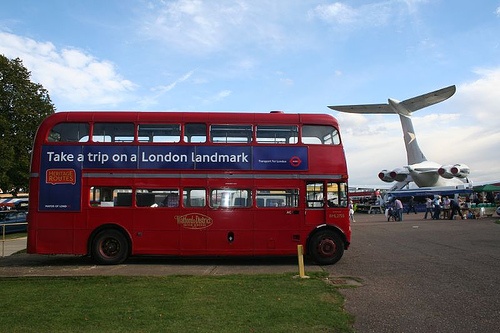 Cum evaluăm un sistem
de învățare automată?
Intersecție supra Reuniune (indexul Jaccard)
Detecție corectă dacă J(A,B) > 0.5
Cum evaluăm un sistem
de regresie?
Media pătratelor erorilor (MSE)
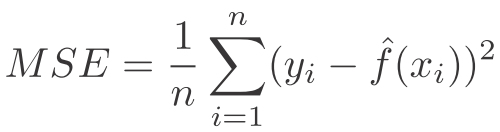 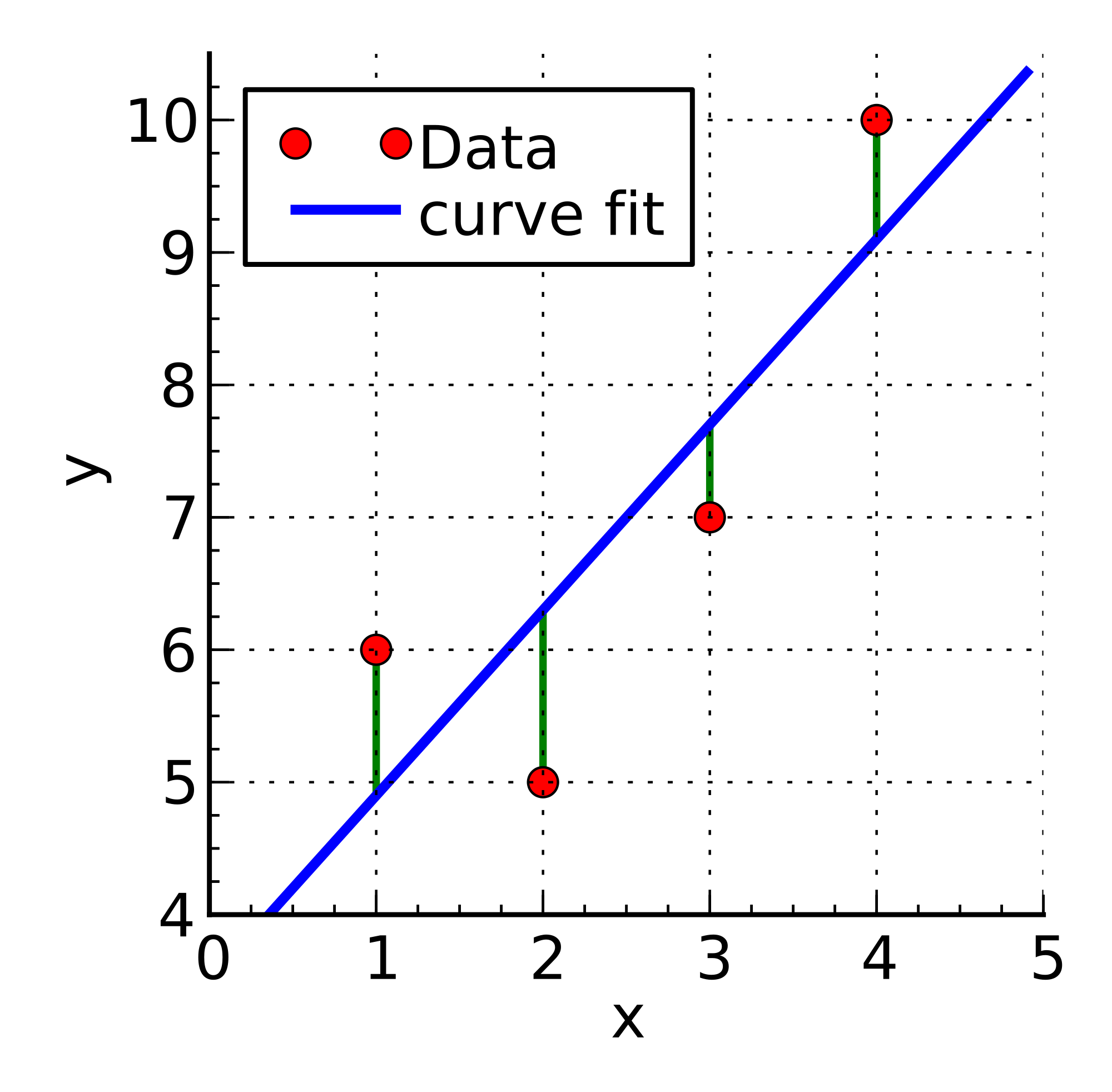 Cum evaluăm un sistem
de regresie?
Ordinea dificultății conform oamenilor




Ordinea dificultății prezisă de sistem
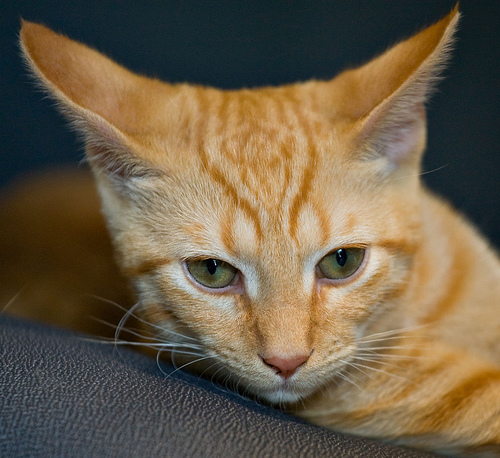 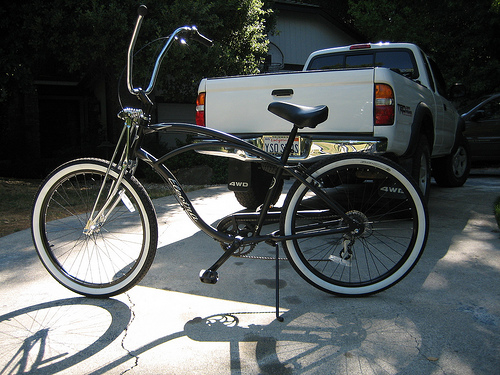 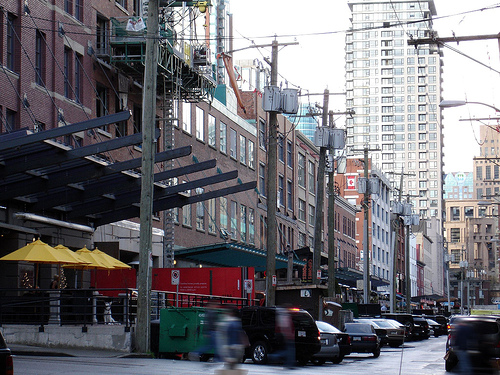 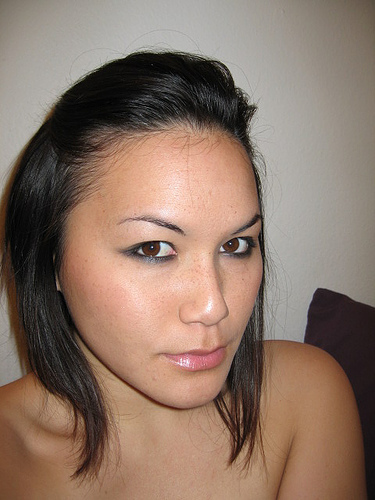 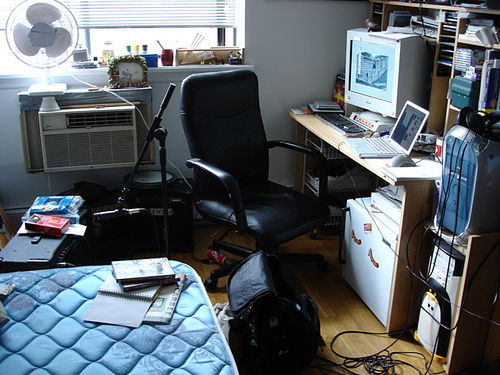 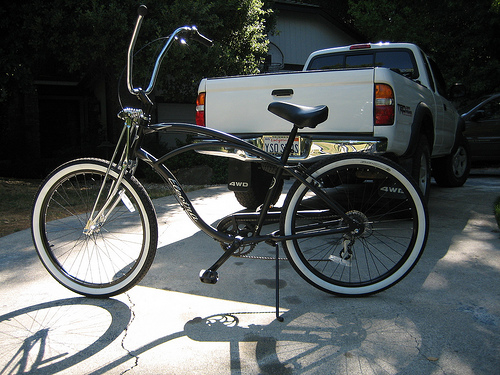 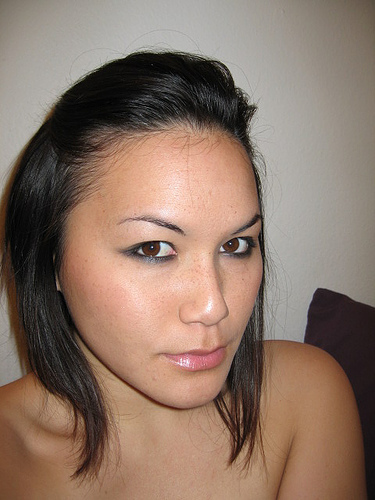 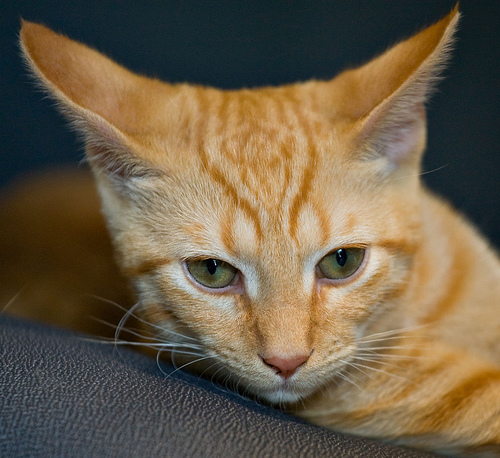 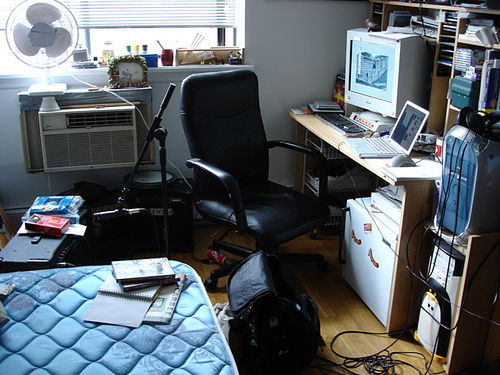 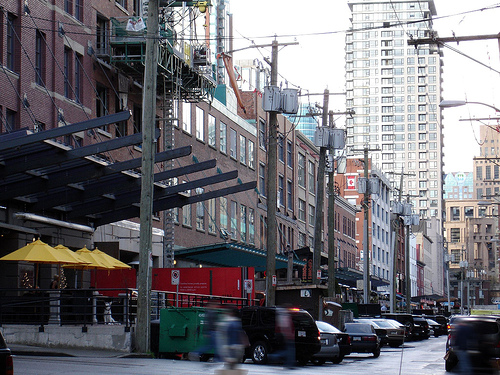 Cum evaluăm un sistem
de regresie?
Corelația Kendall Tau:



Măsură ordinală bazată pe perechi concordante (P) și discordante (Q)
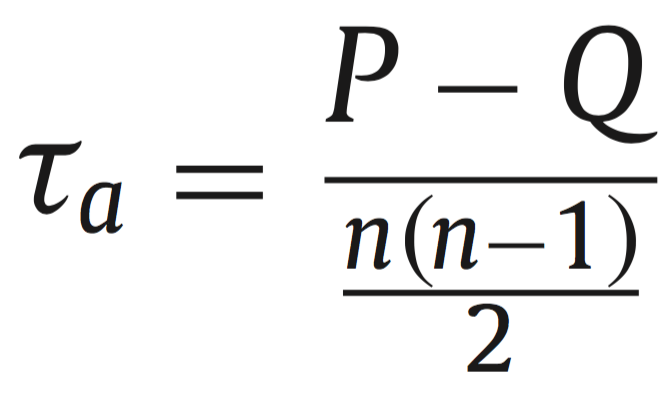 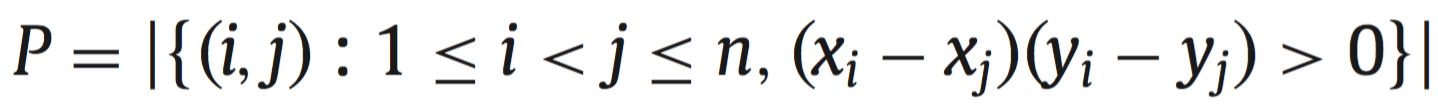 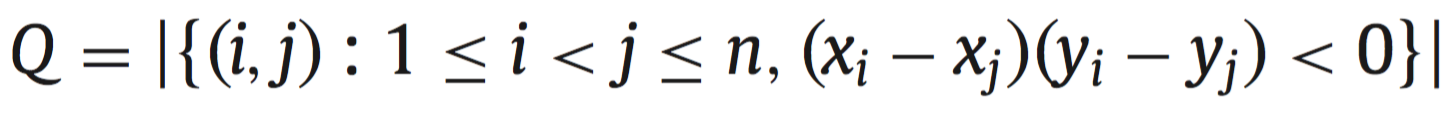 Cum evaluăm un sistem
de regresie?
Ordinea dificultății conform oamenilor




Concordantă cu ordinea prezisă de sistem
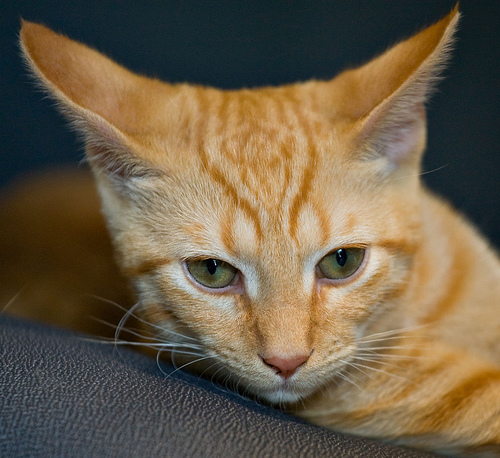 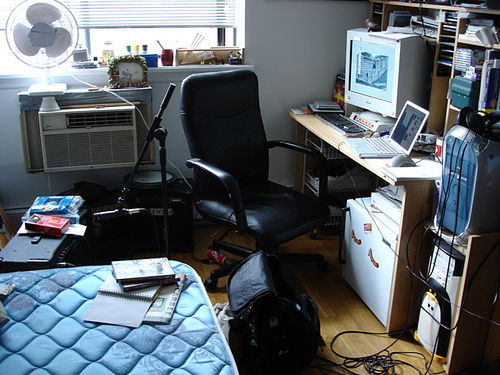 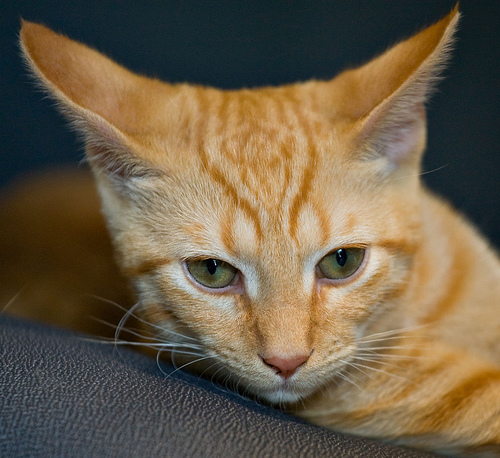 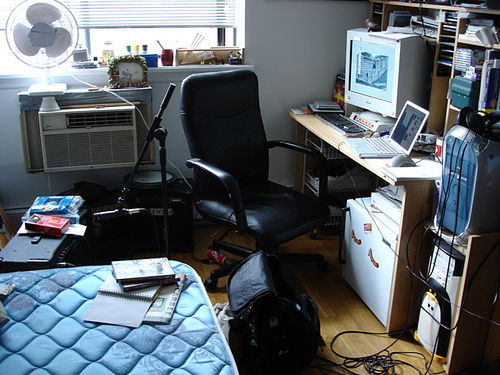 Cum evaluăm un sistem
de regresie?
Ordinea dificultății conform oamenilor




Discordantă cu ordinea prezisă de sistem
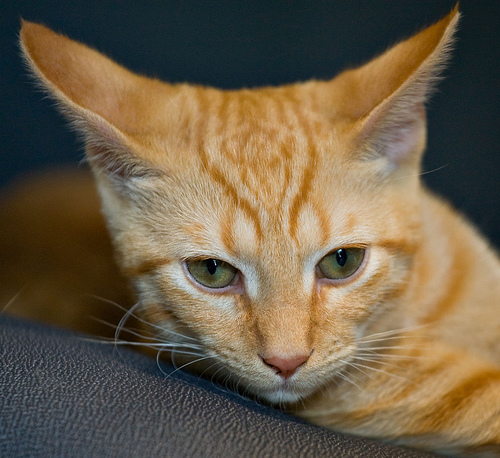 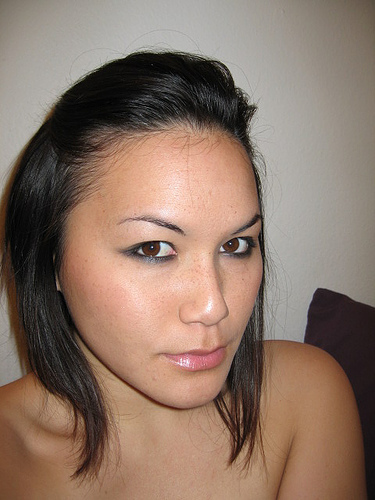 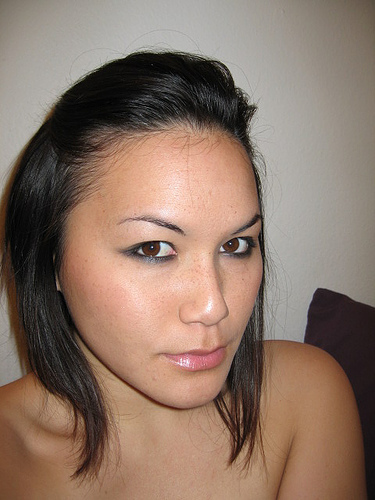 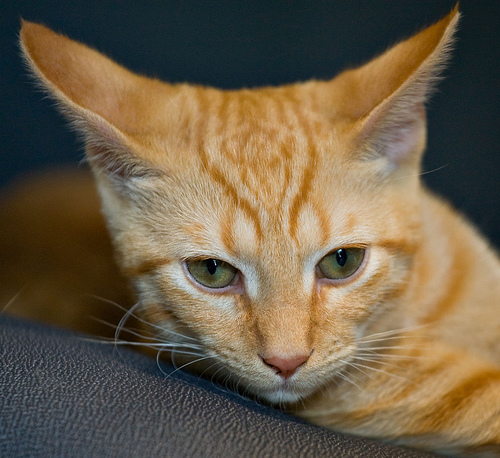 Cum evaluăm un sistem
de regresie?
Cât este corelația Kendall Tau?




P = ?, Q = ?
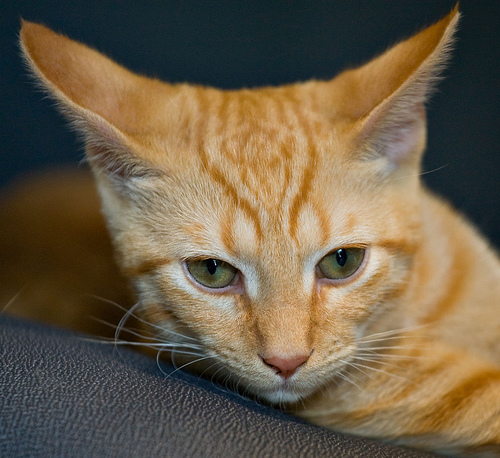 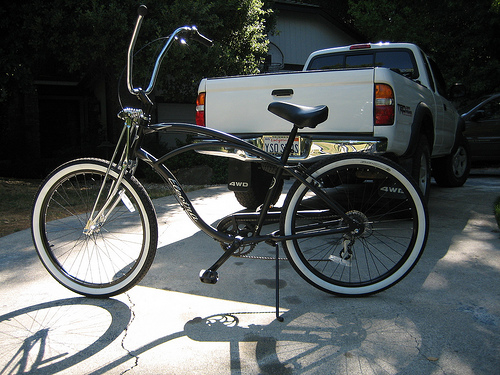 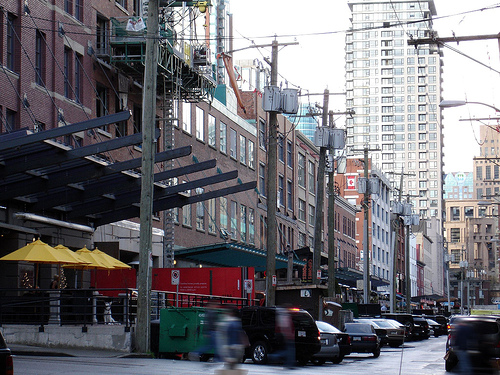 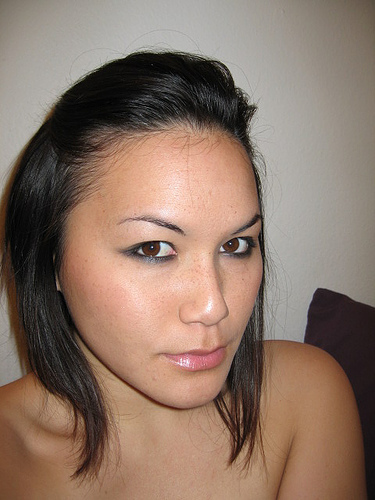 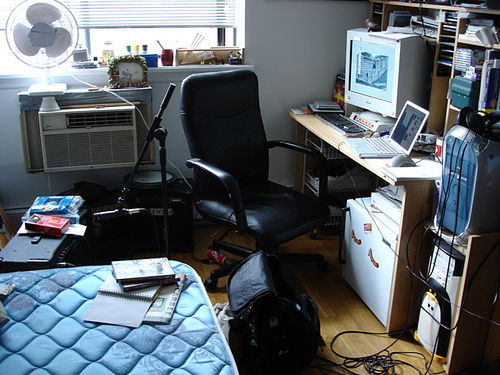 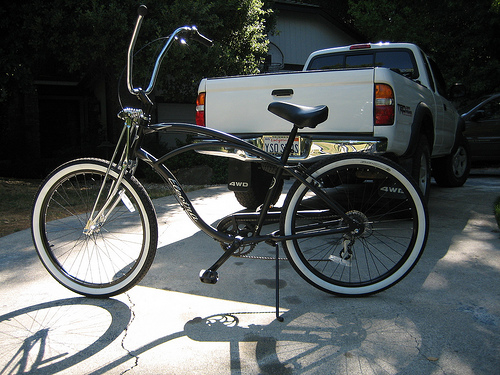 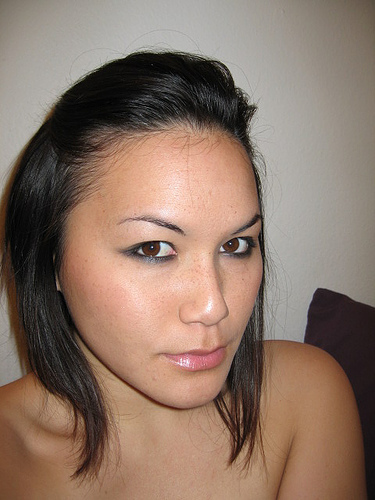 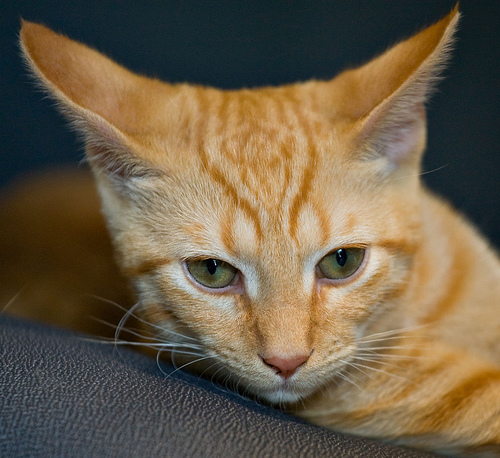 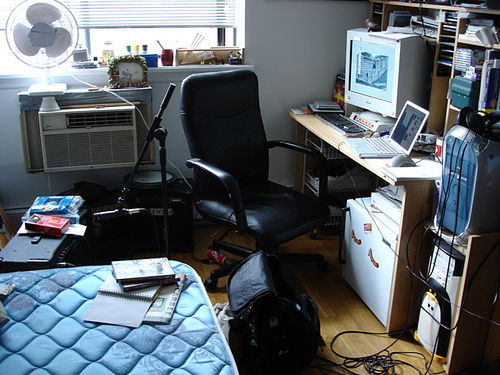 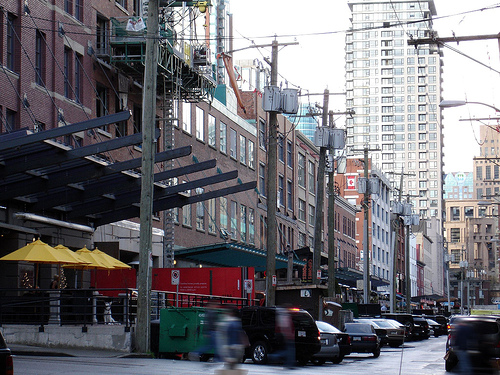 Cum evaluăm un sistem
de regresie?
Cât este corelația Kendall Tau?




P = 7, Q = 3, Kendall Tau = (7-3) / 10 = 0.4
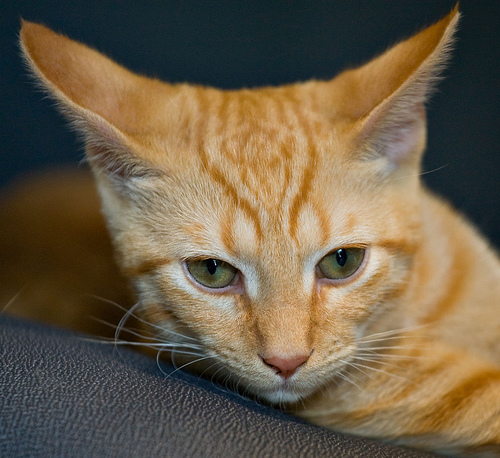 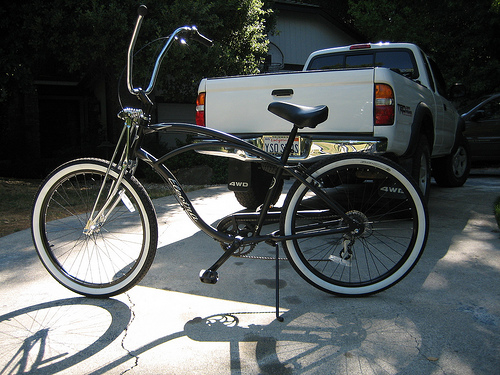 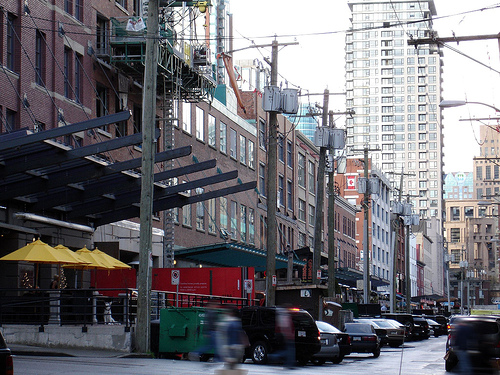 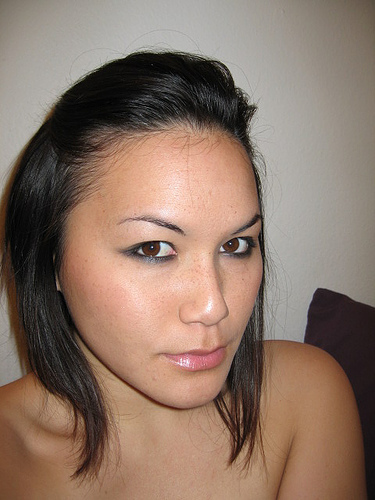 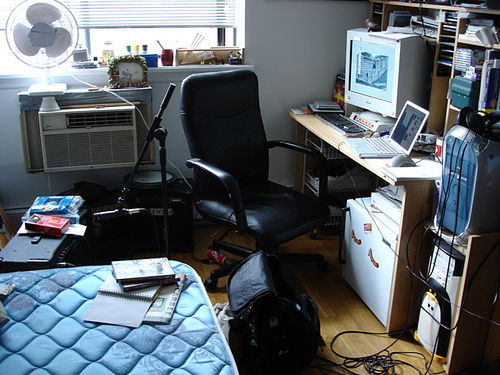 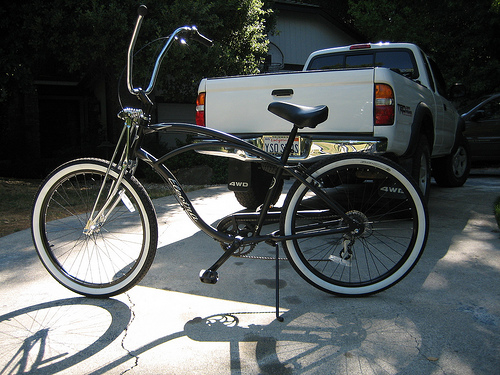 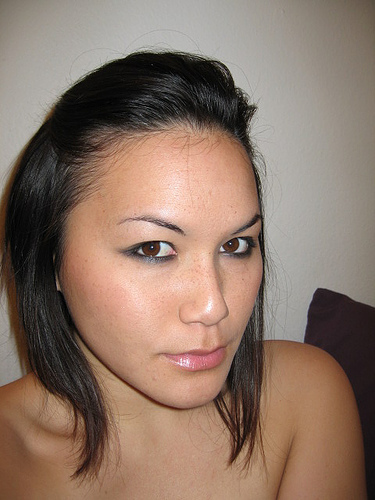 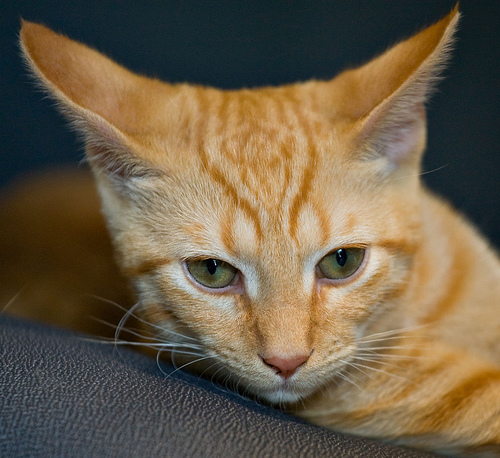 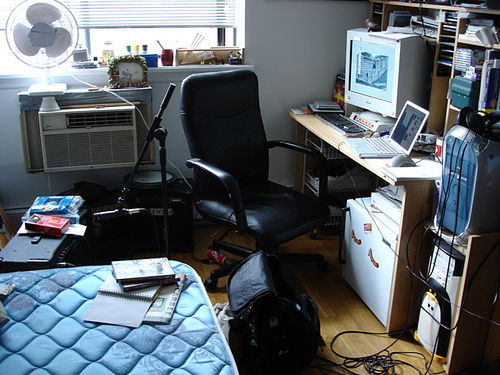 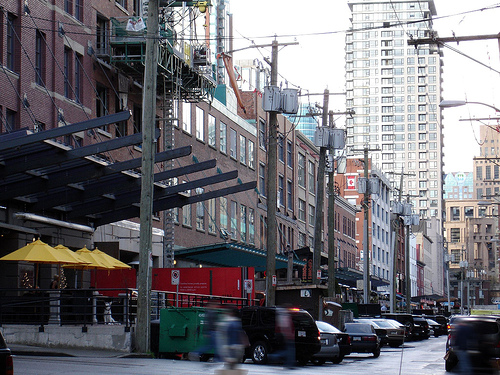